Paramètres de Classic McEliece adaptés au calcul en mémoire
Demi-Journée Cryptographie Post-Quantique
Institut Cybersécurité Occitanie
3 Avril 2024

Cyrius NUGIER
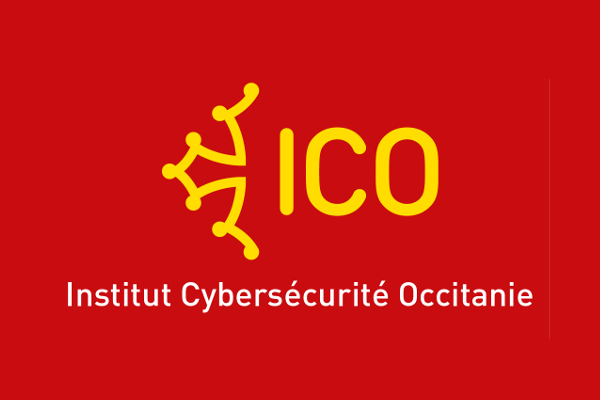 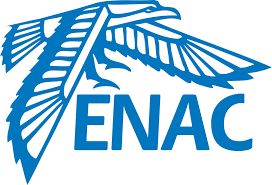 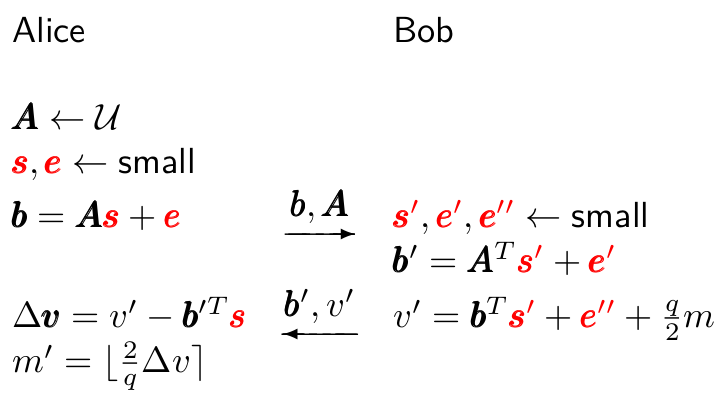 1
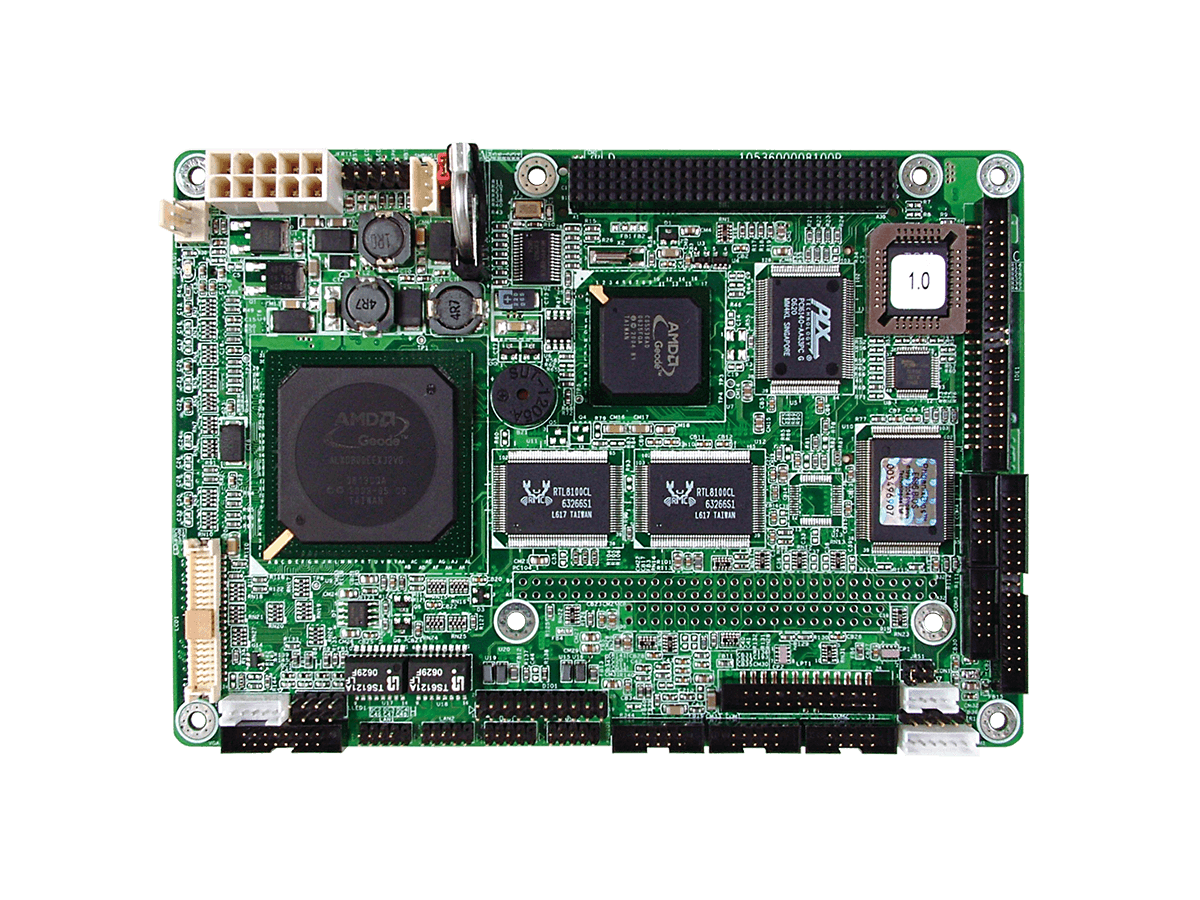 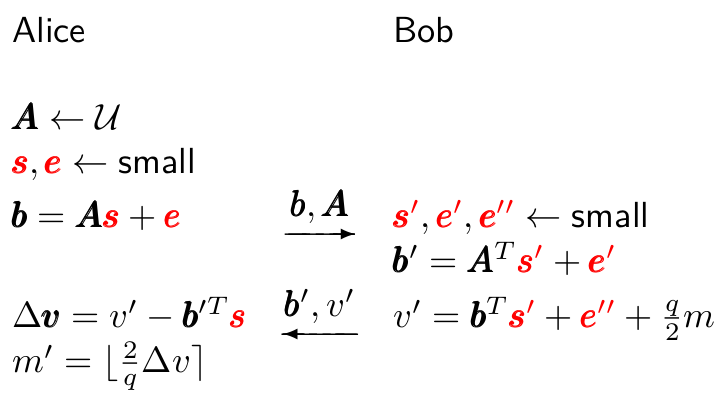 +
=
1
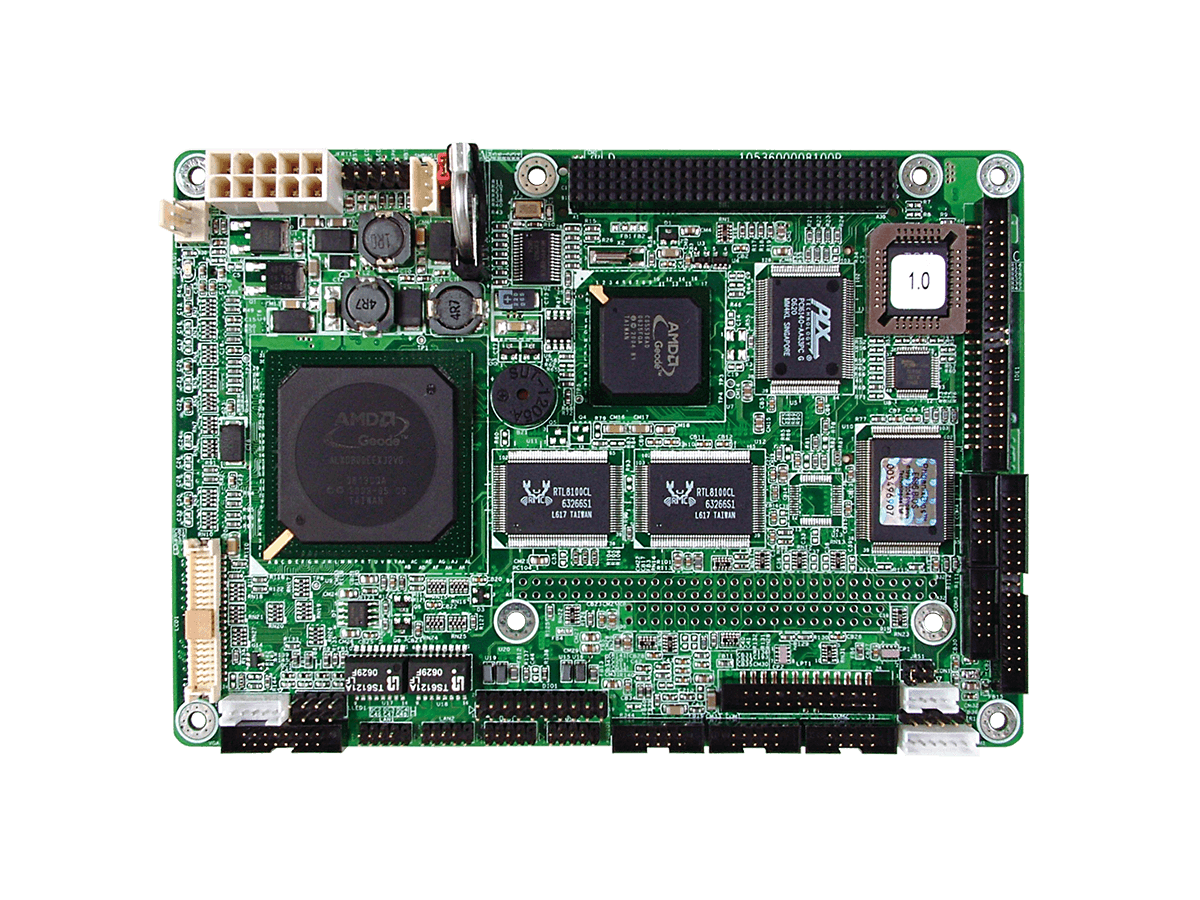 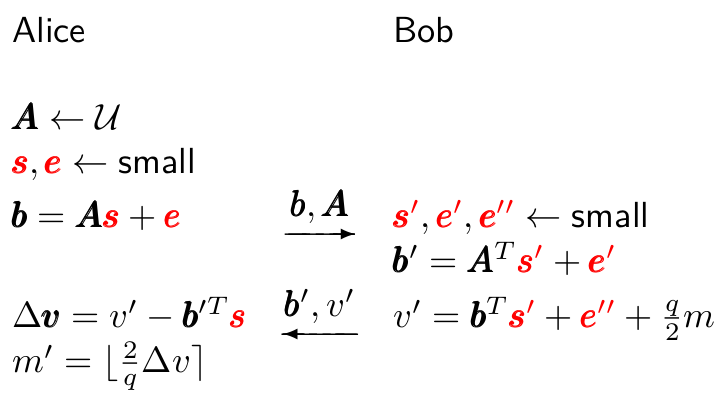 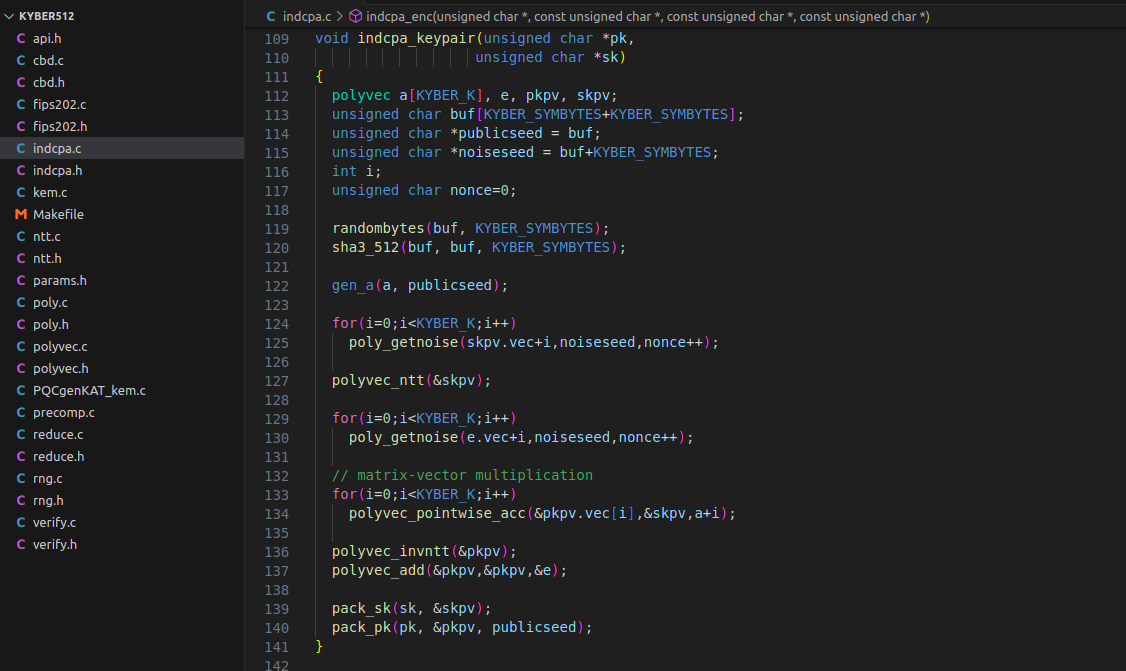 +
=
1
SK size
PK size
CT size
Keygen
Encrypt
Decrypt
Kyber
SK size
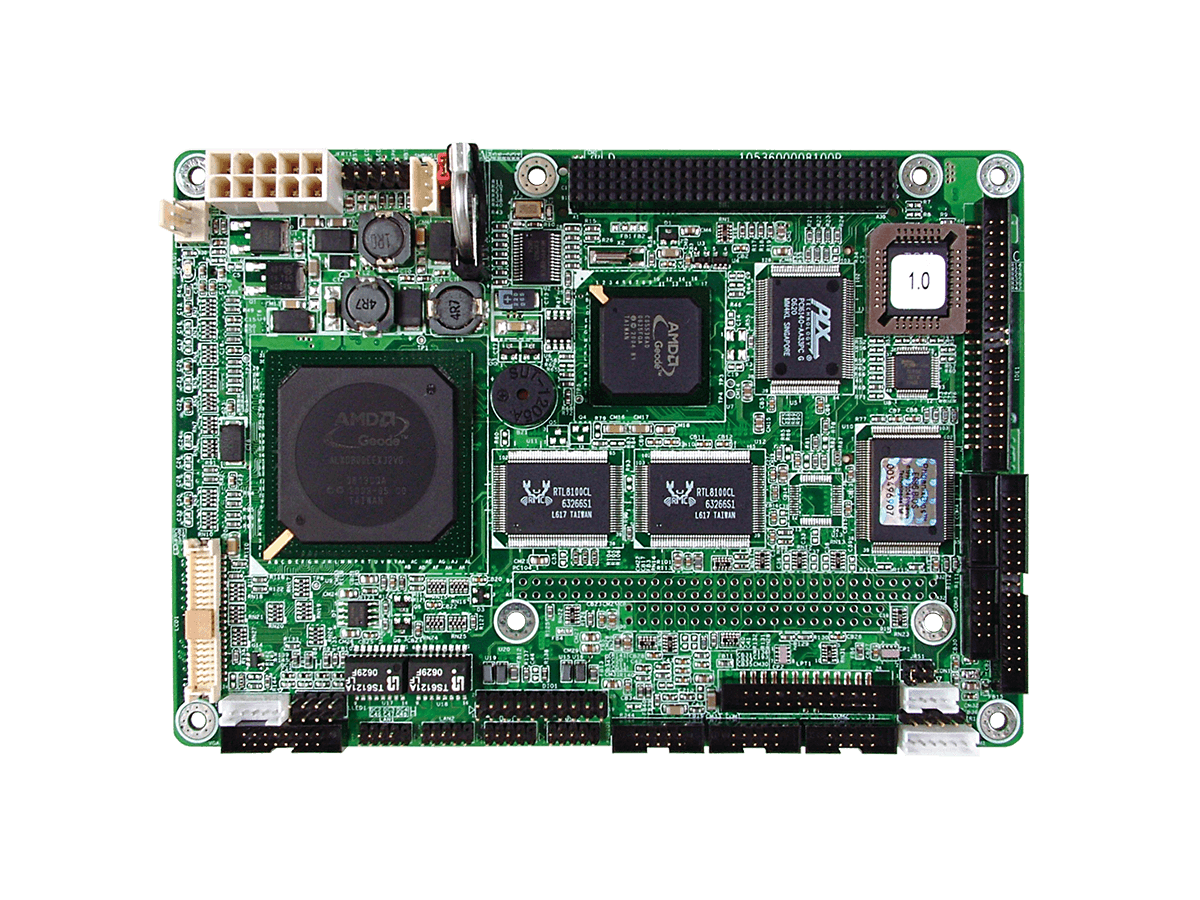 PK size
CT size
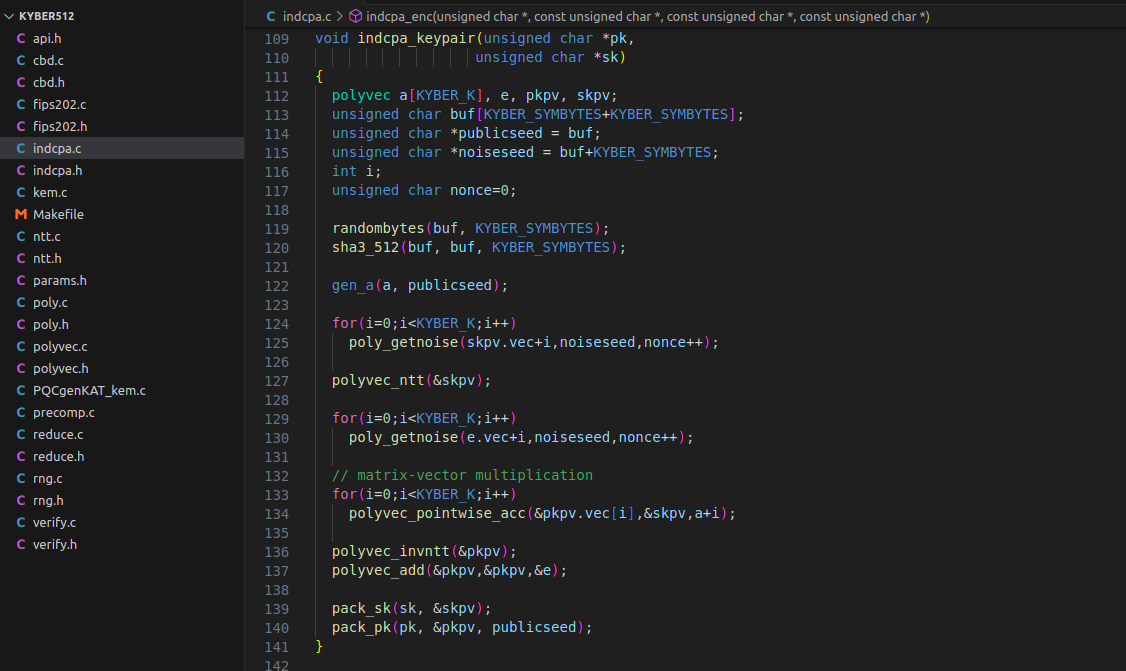 Keygen
+
=
Encrypt
Decrypt
HQC
SK size
PK size
CT size
Keygen
Encrypt
Decrypt
SK size
NTRU
PK size
CT size
Keygen
Encrypt
Decrypt
McEliece
1
SK size
PK size
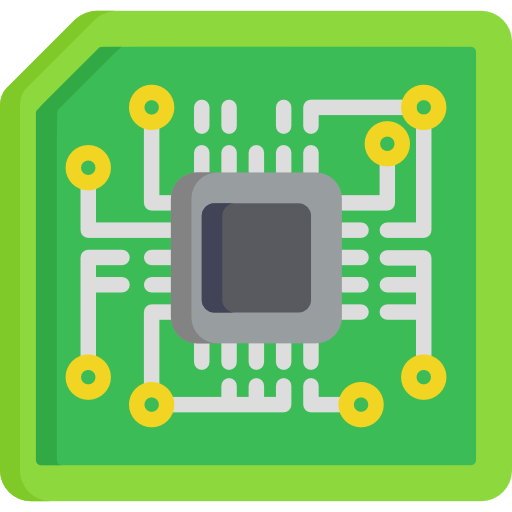 CT size
Keygen
Encrypt
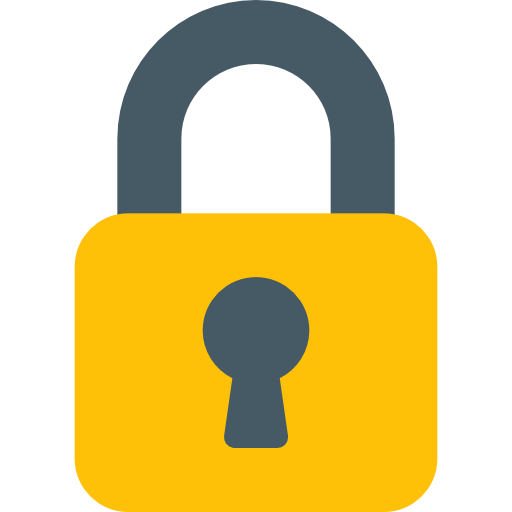 Decrypt
Kyber
SK size
PK size
CT size
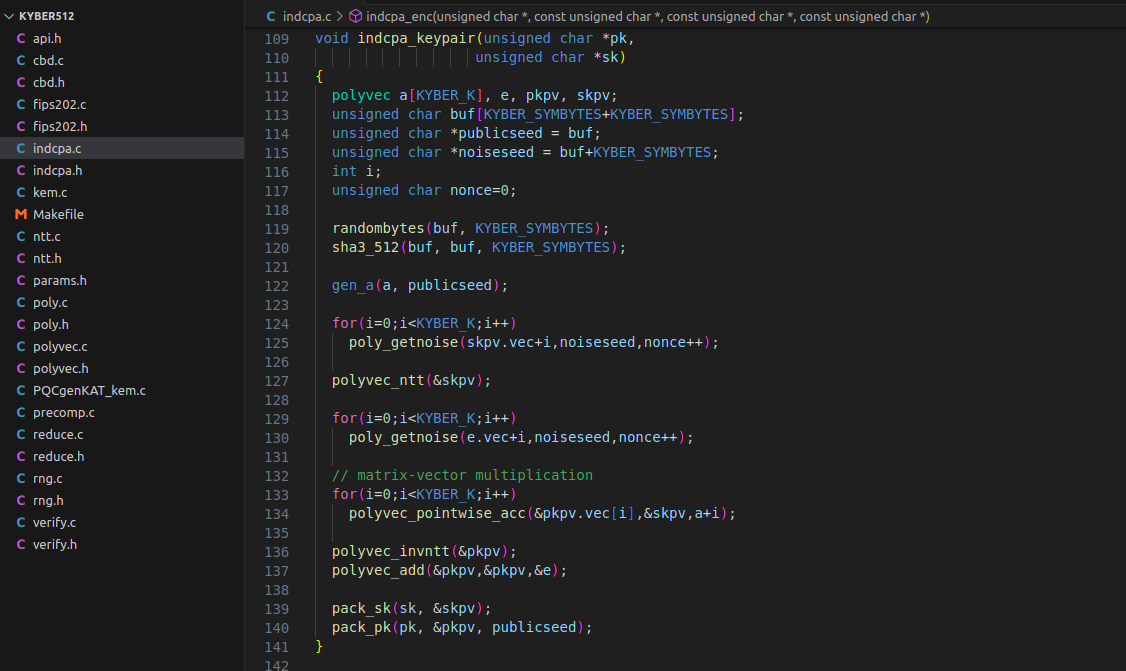 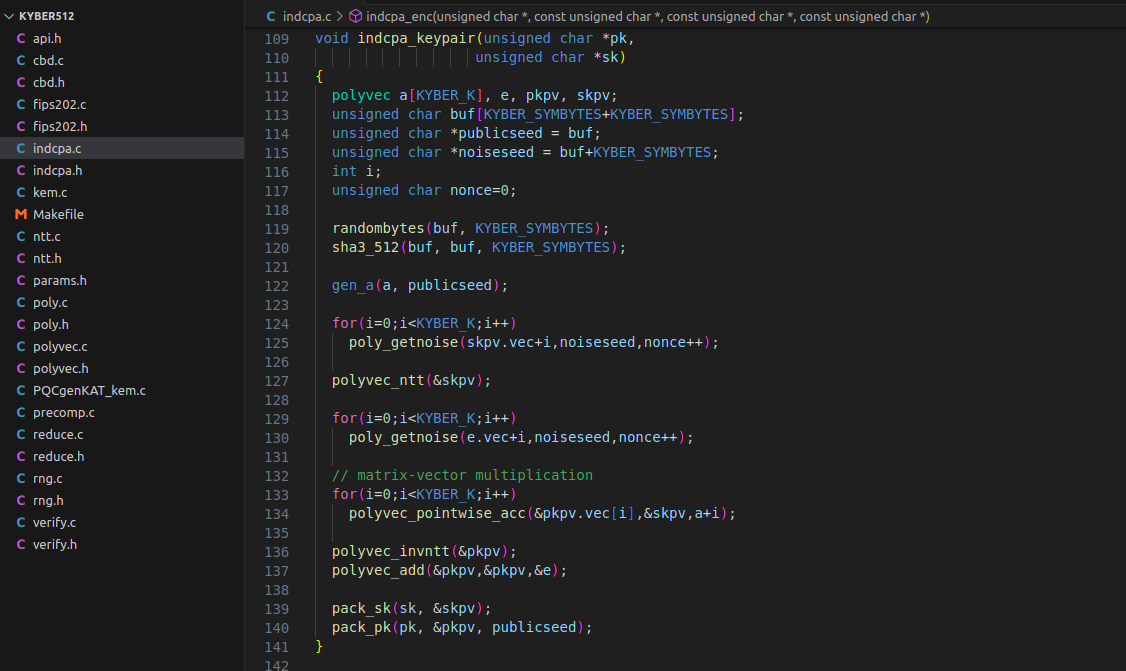 Keygen
+
=
Encrypt
Decrypt
HQC
SK size
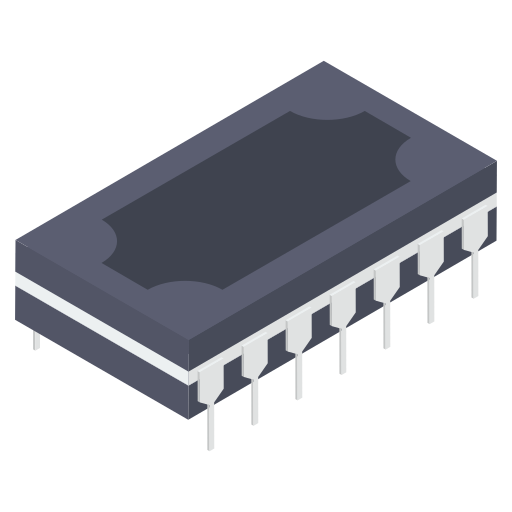 PK size
CT size
Keygen
Encrypt
Decrypt
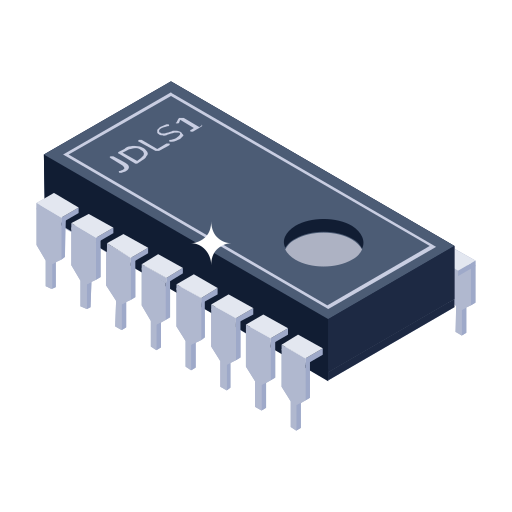 SK size
NTRU
PK size
CT size
Keygen
Encrypt
Decrypt
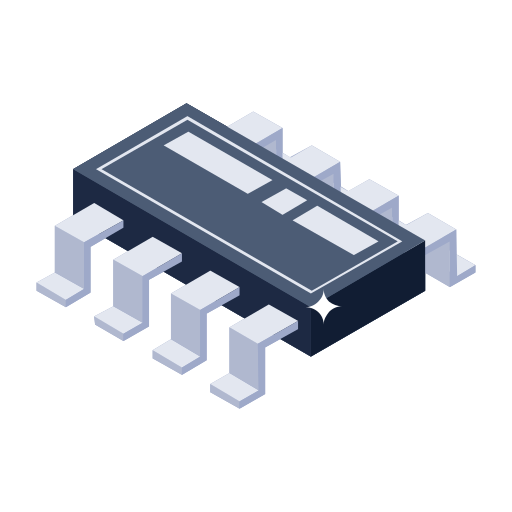 McEliece
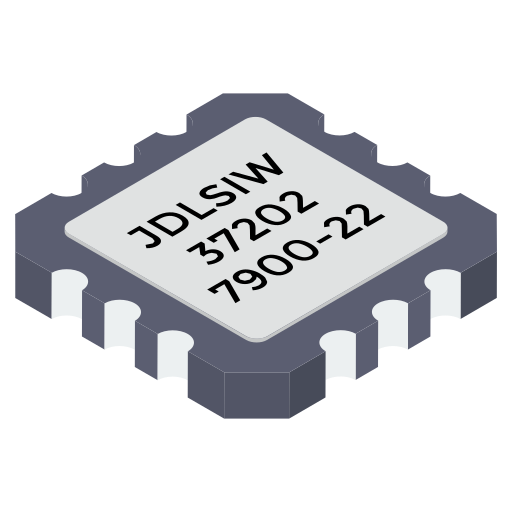 1
SK size
PK size
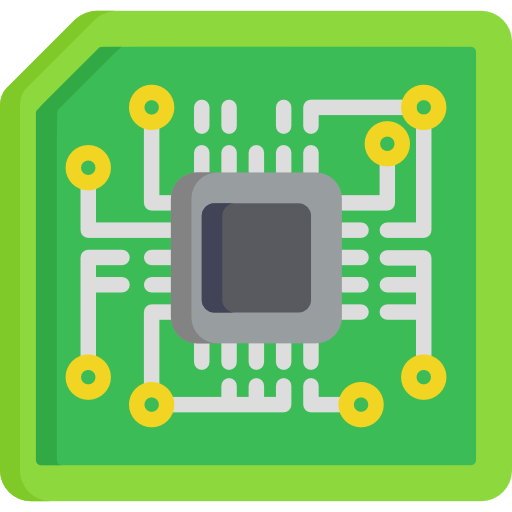 CT size
Keygen
Encrypt
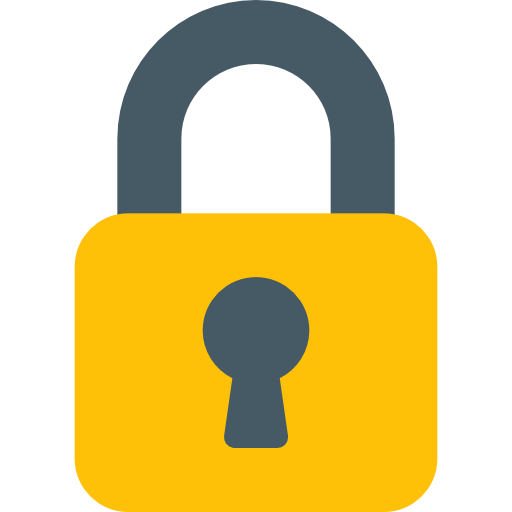 Decrypt
Kyber
SK size
PK size
CT size
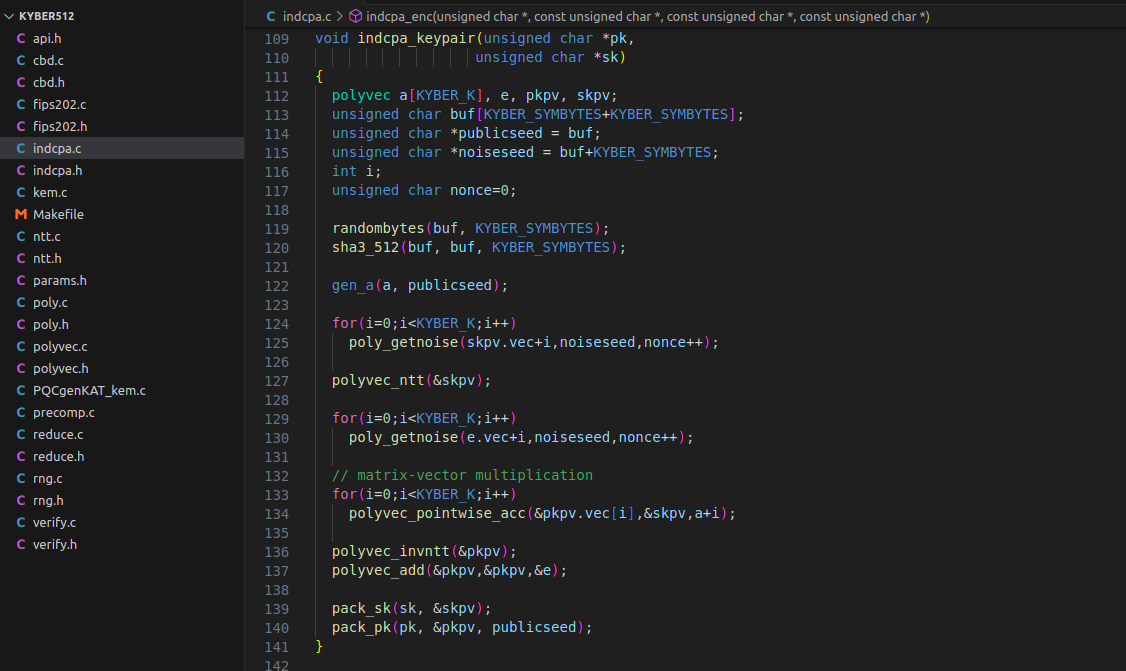 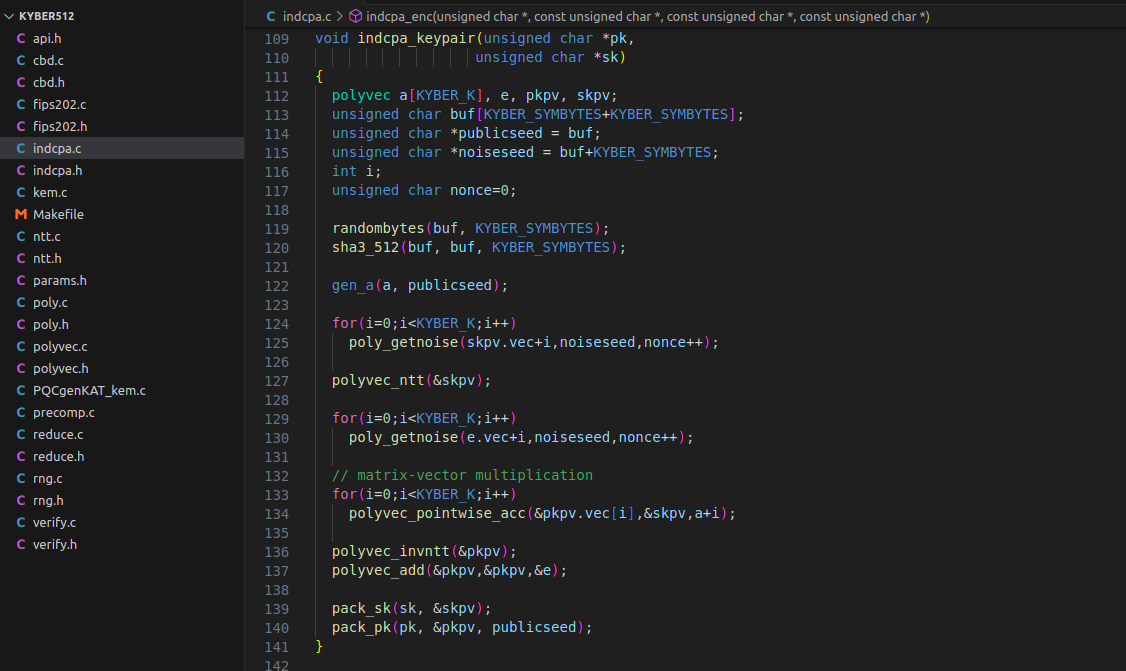 Keygen
+
=
Encrypt
Decrypt
HQC
SK size
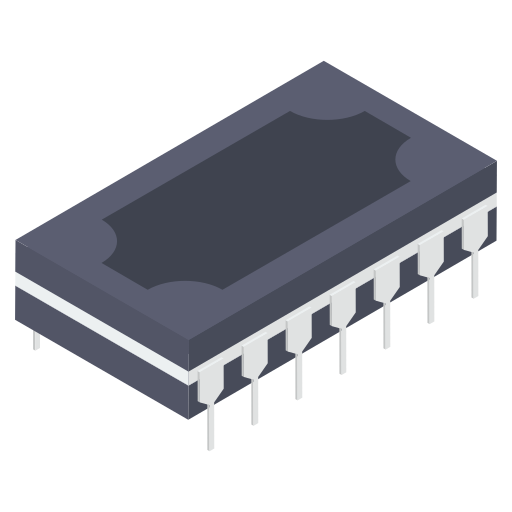 PK size
CT size
Keygen
Encrypt
Decrypt
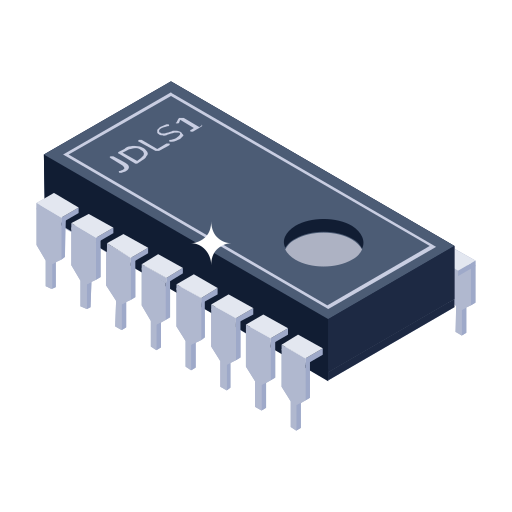 SK size
NTRU
PK size
CT size
Keygen
Encrypt
Decrypt
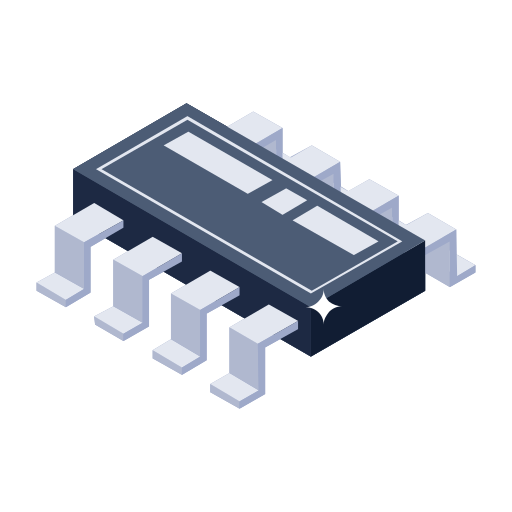 McEliece
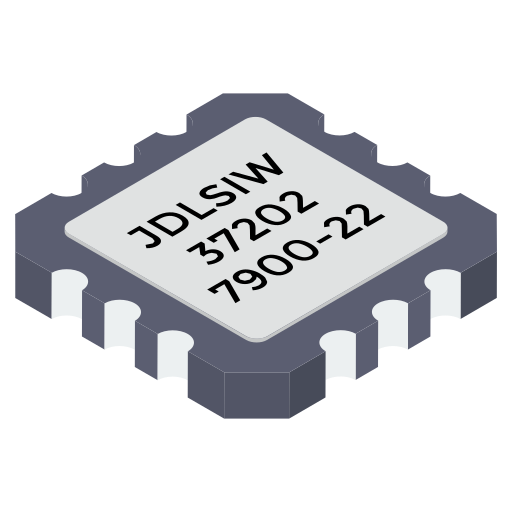 1
SK size
PK size
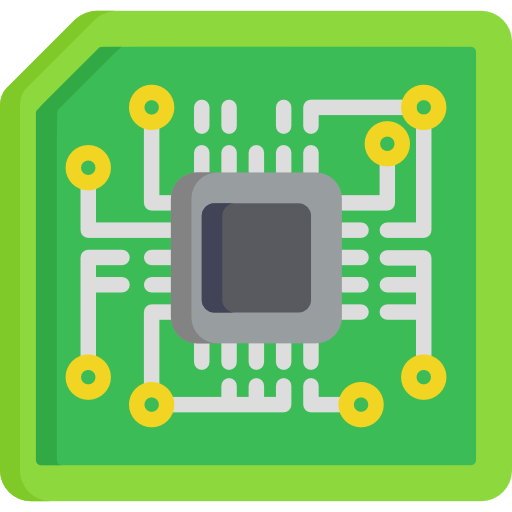 CT size
Keygen
Encrypt
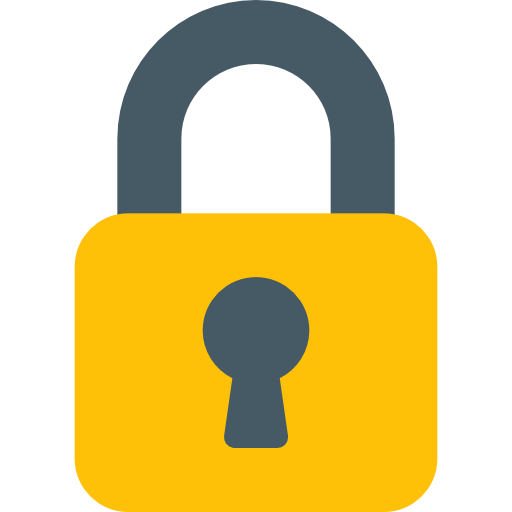 Decrypt
Kyber
SK size
PK size
CT size
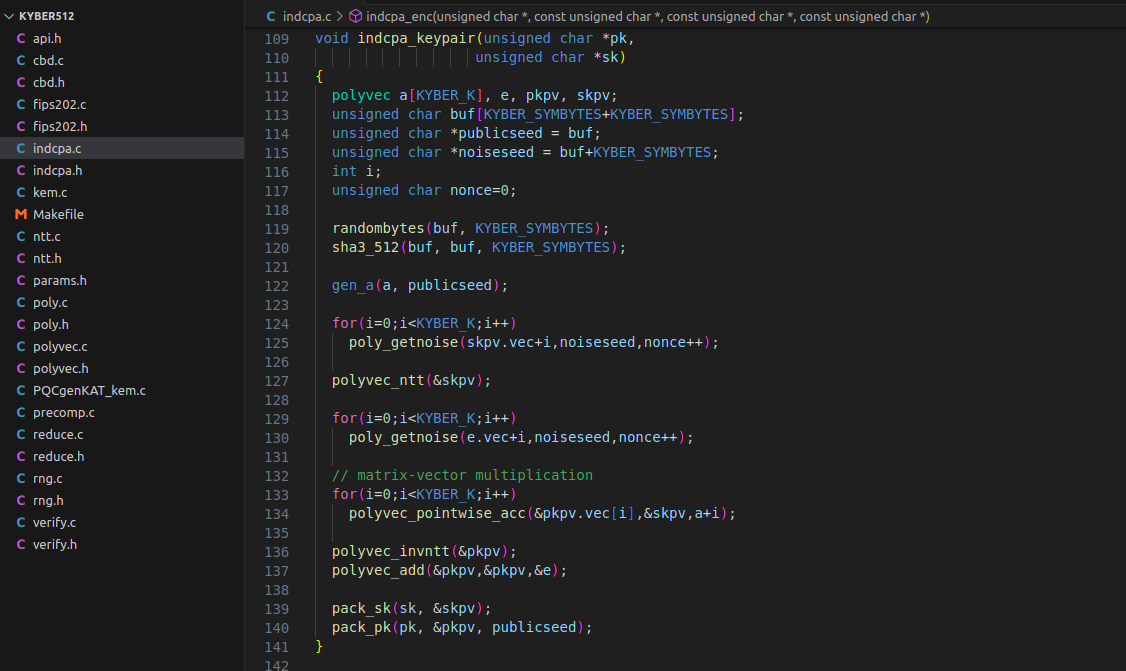 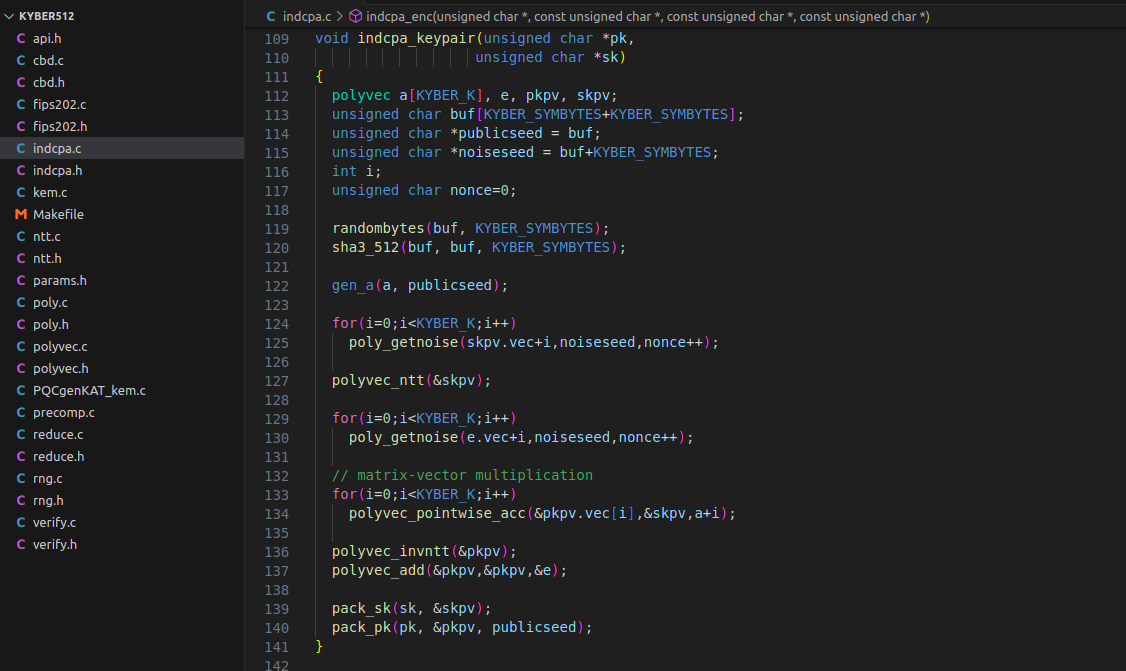 Keygen
+
=
Encrypt
Decrypt
HQC
SK size
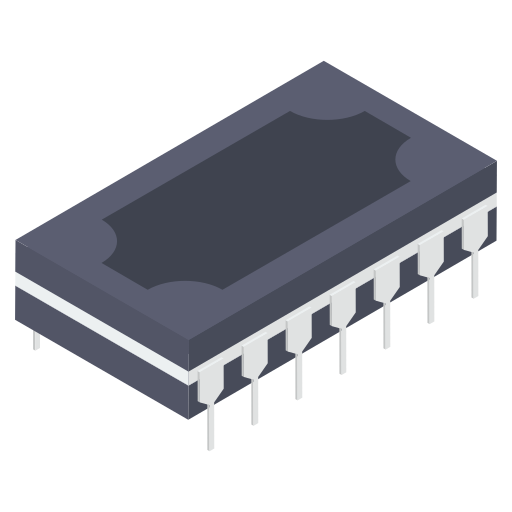 PK size
CT size
Keygen
Encrypt
Decrypt
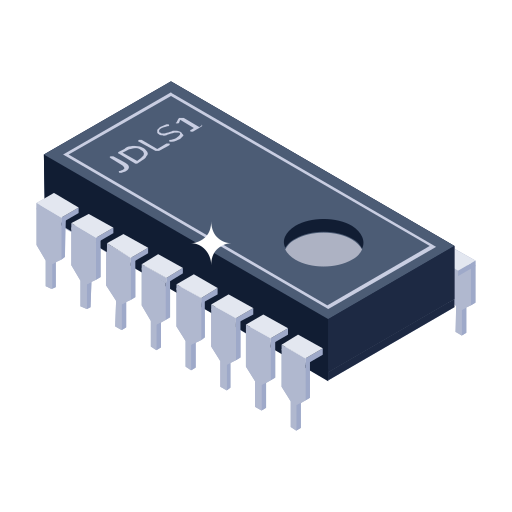 SK size
NTRU
PK size
CT size
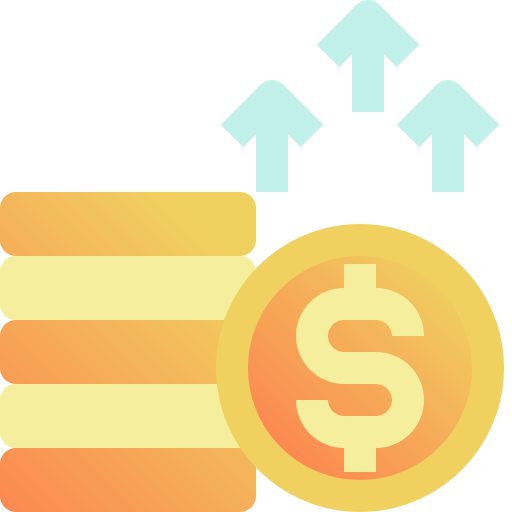 Keygen
Encrypt
Decrypt
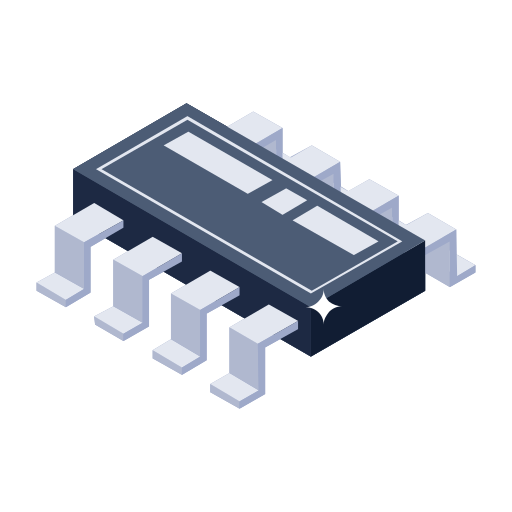 McEliece
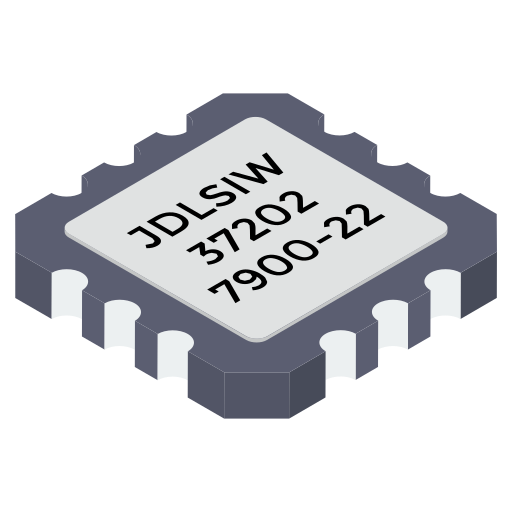 SK size
PK size
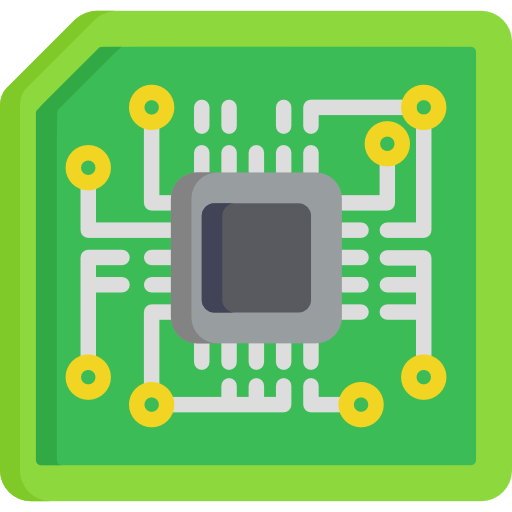 CT size
Keygen
Encrypt
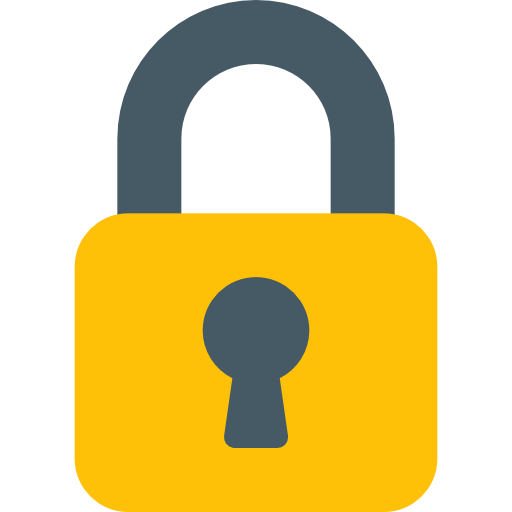 Decrypt
Kyber
SK size
PK size
CT size
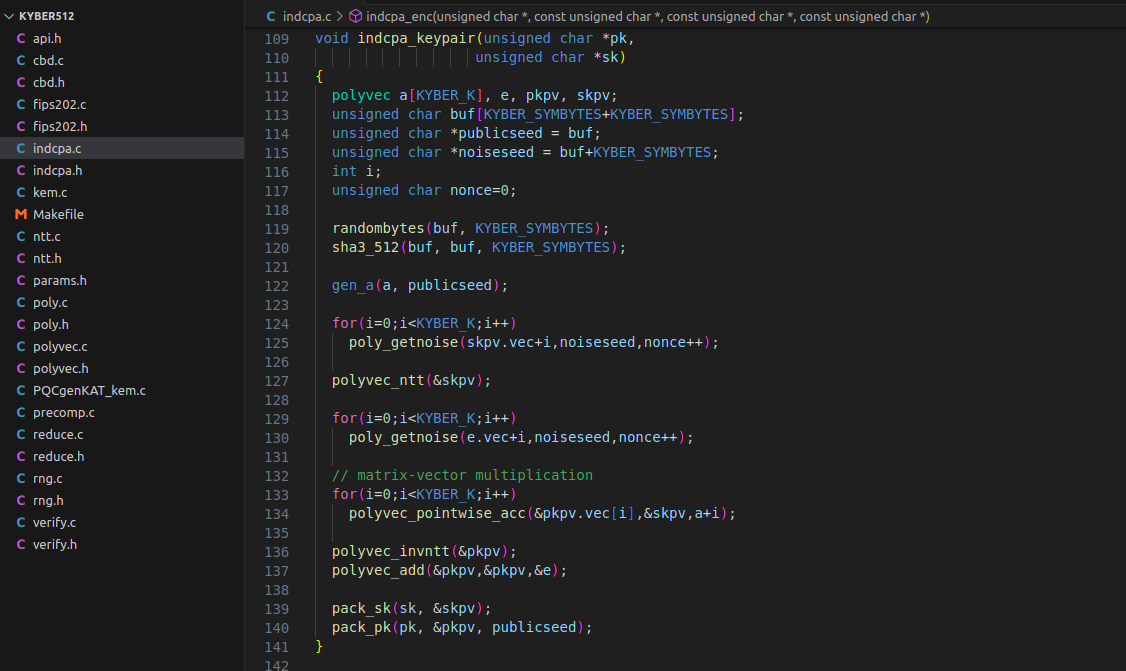 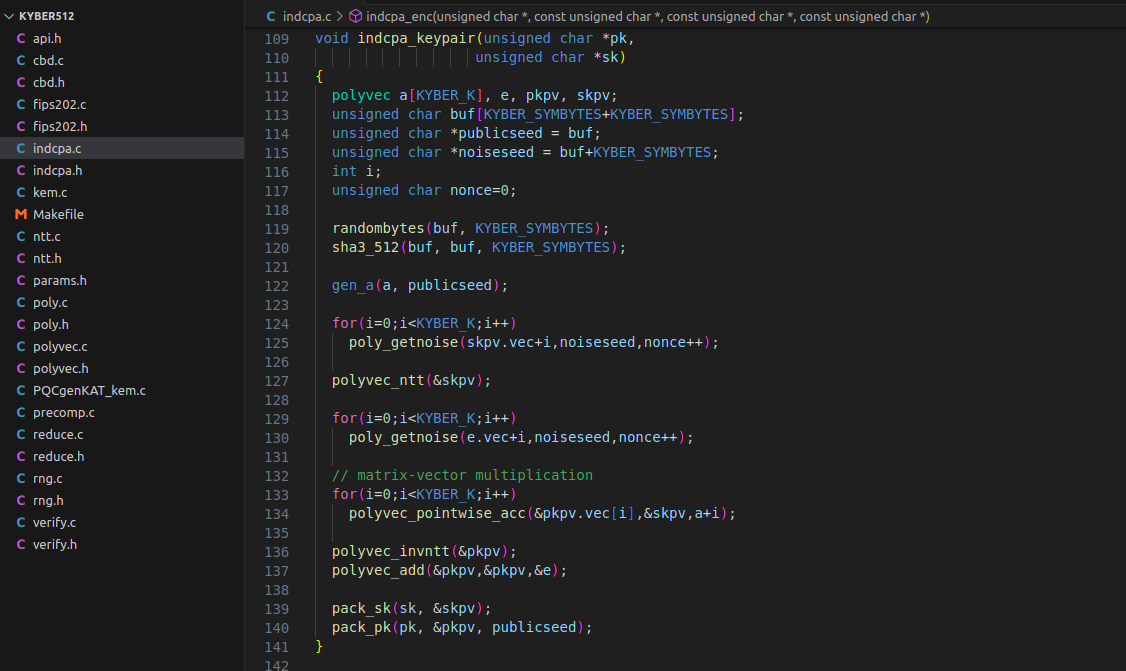 Keygen
+
=
Encrypt
Decrypt
HQC
SK size
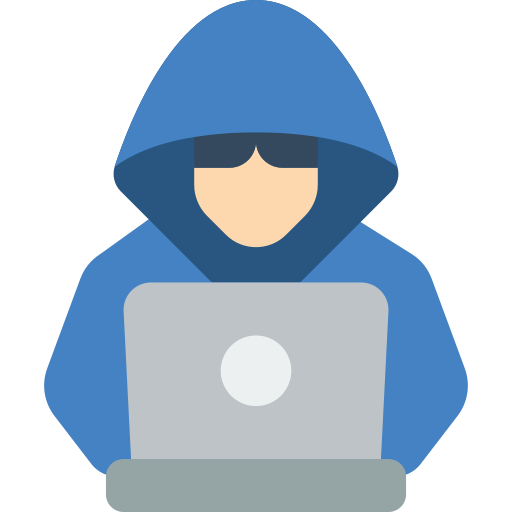 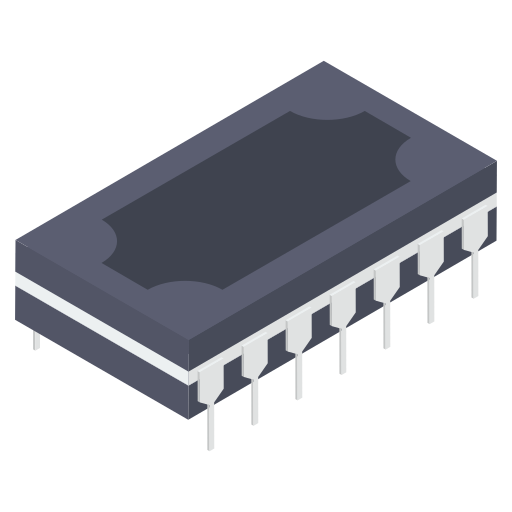 PK size
CT size
Keygen
Encrypt
Decrypt
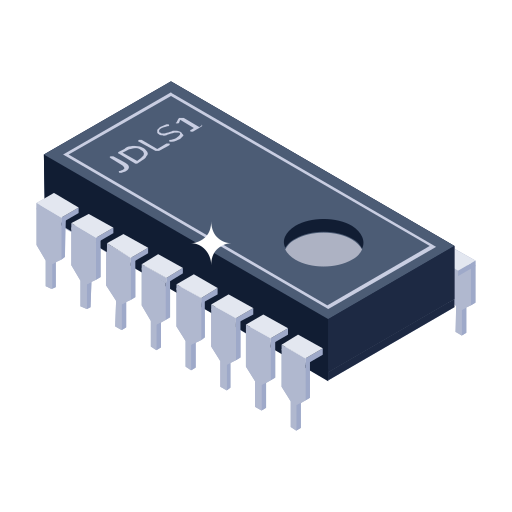 SK size
NTRU
PK size
CT size
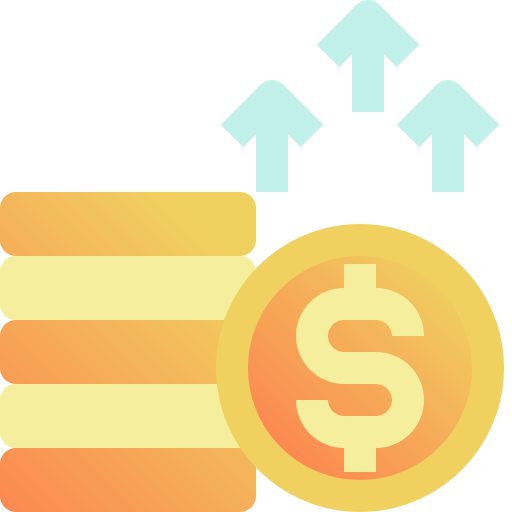 Keygen
Encrypt
Decrypt
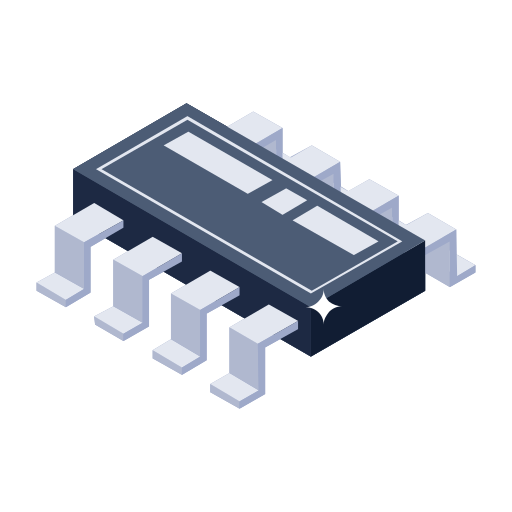 McEliece
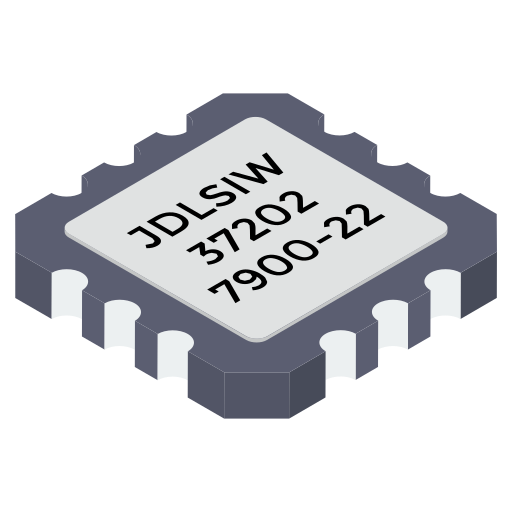 1
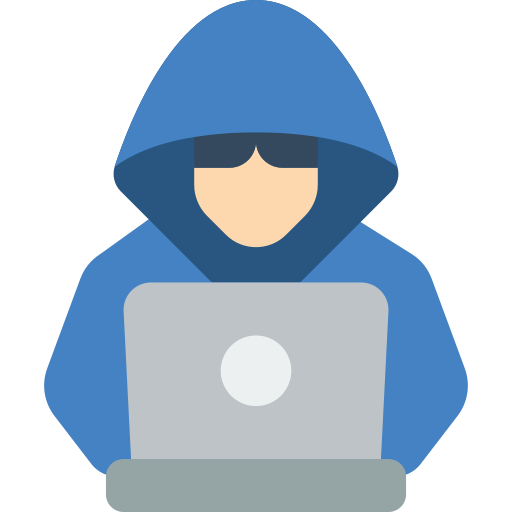 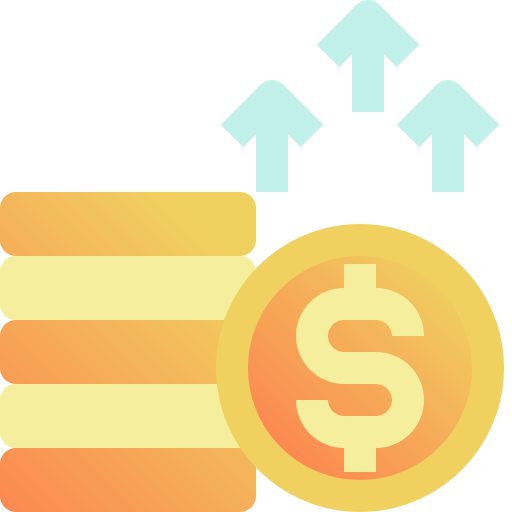 SK size
PK size
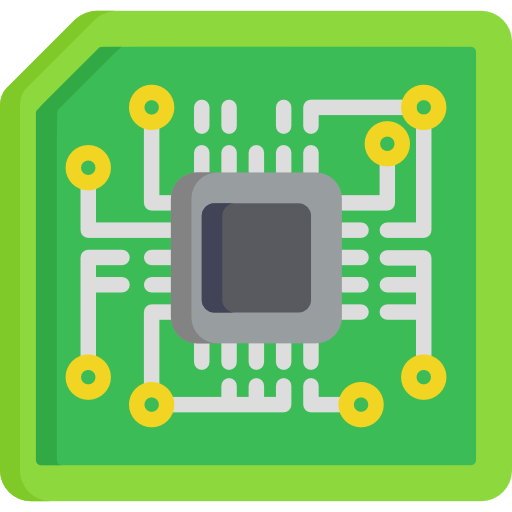 CT size
Keygen
Encrypt
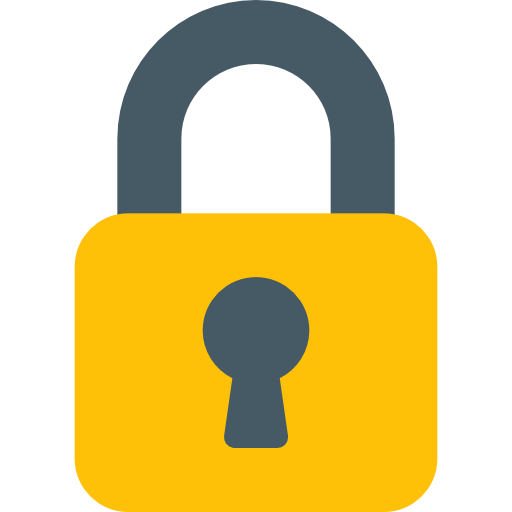 Decrypt
Kyber
SK size
PK size
CT size
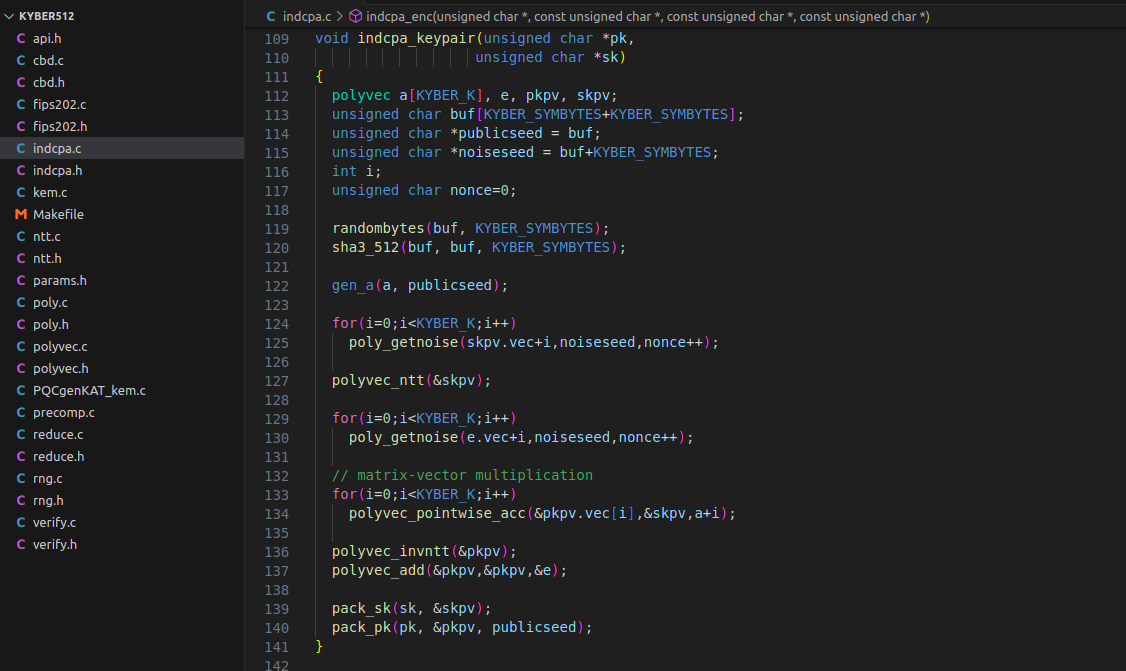 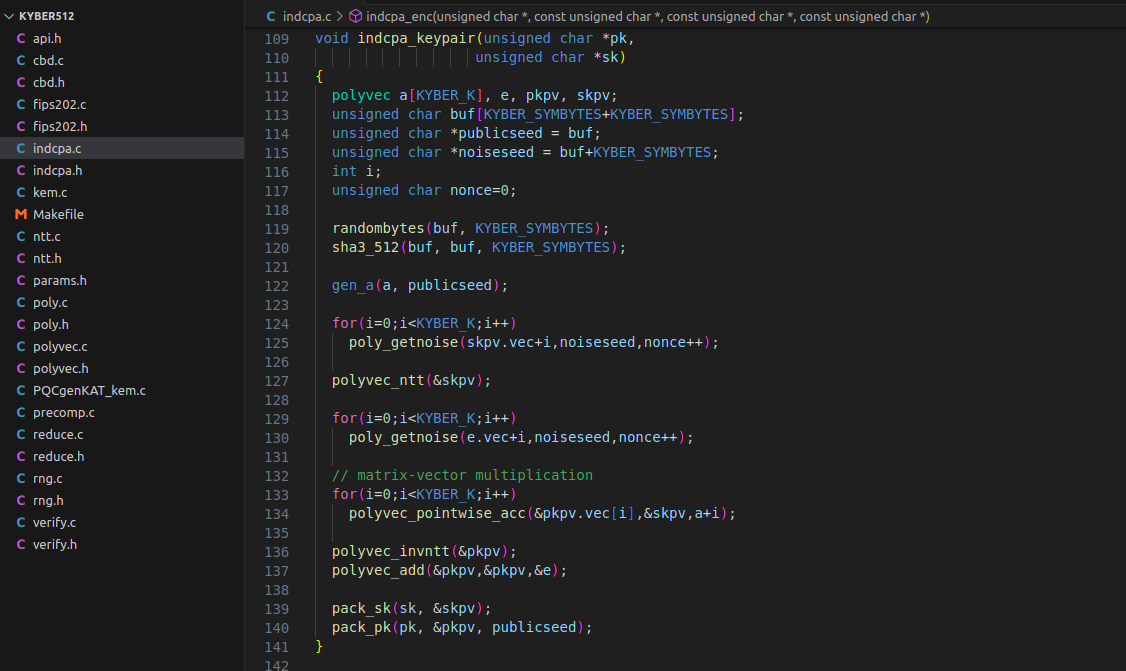 Keygen
+
=
Encrypt
Decrypt
HQC
SK size
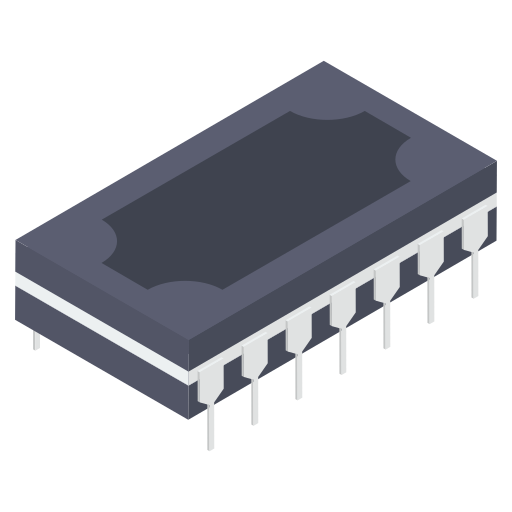 PK size
CT size
Keygen
Encrypt
Decrypt
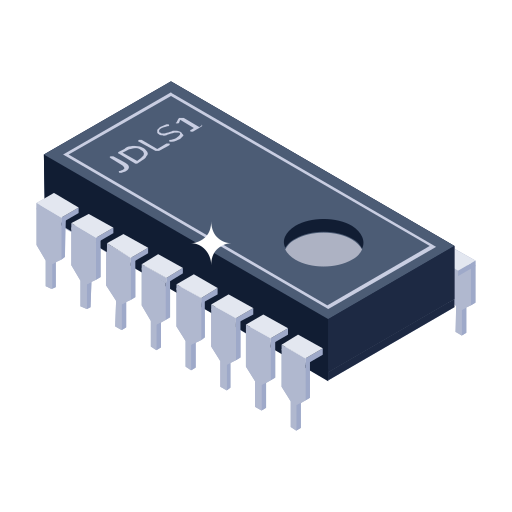 SK size
NTRU
PK size
CT size
Keygen
Encrypt
Decrypt
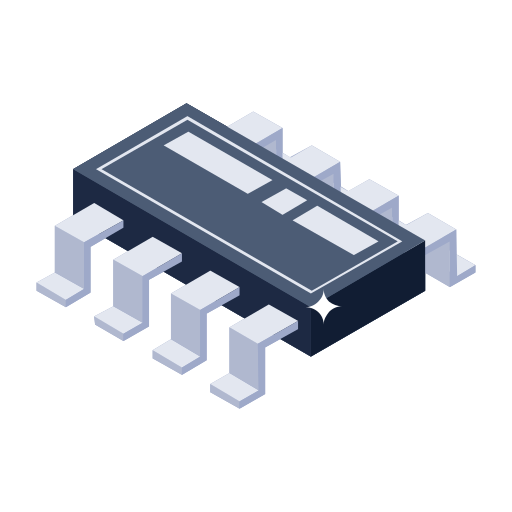 McEliece
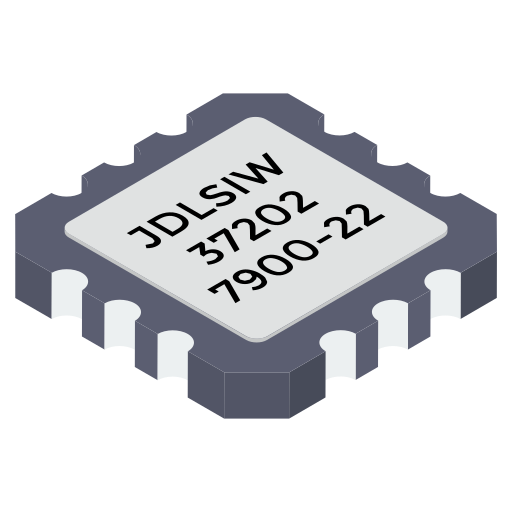 1
SK size
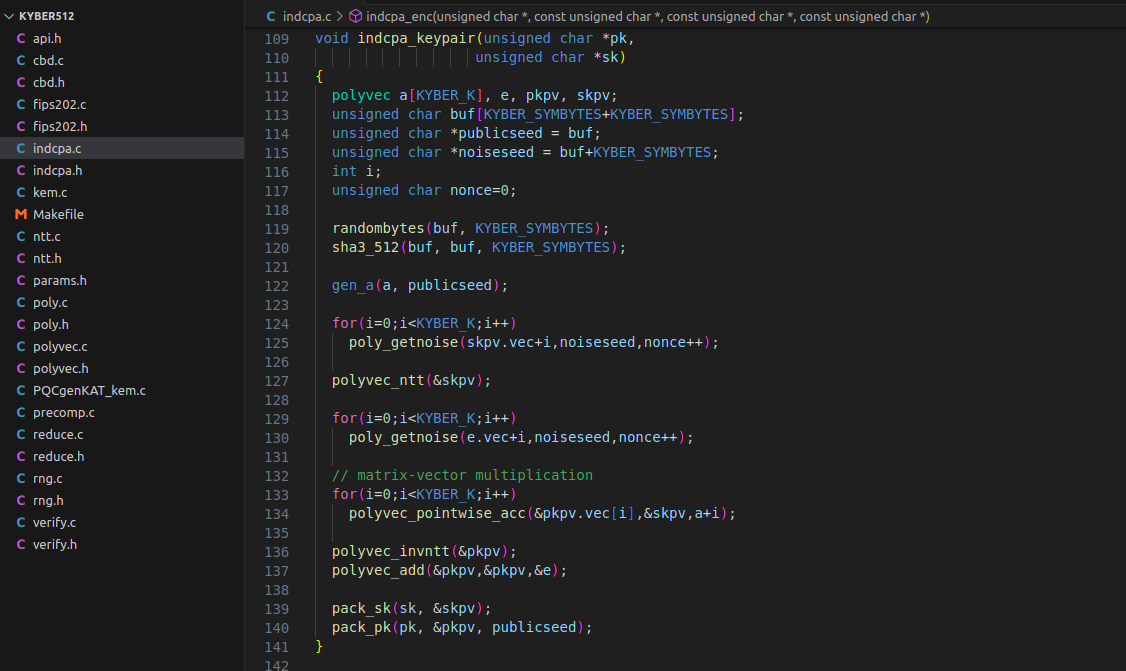 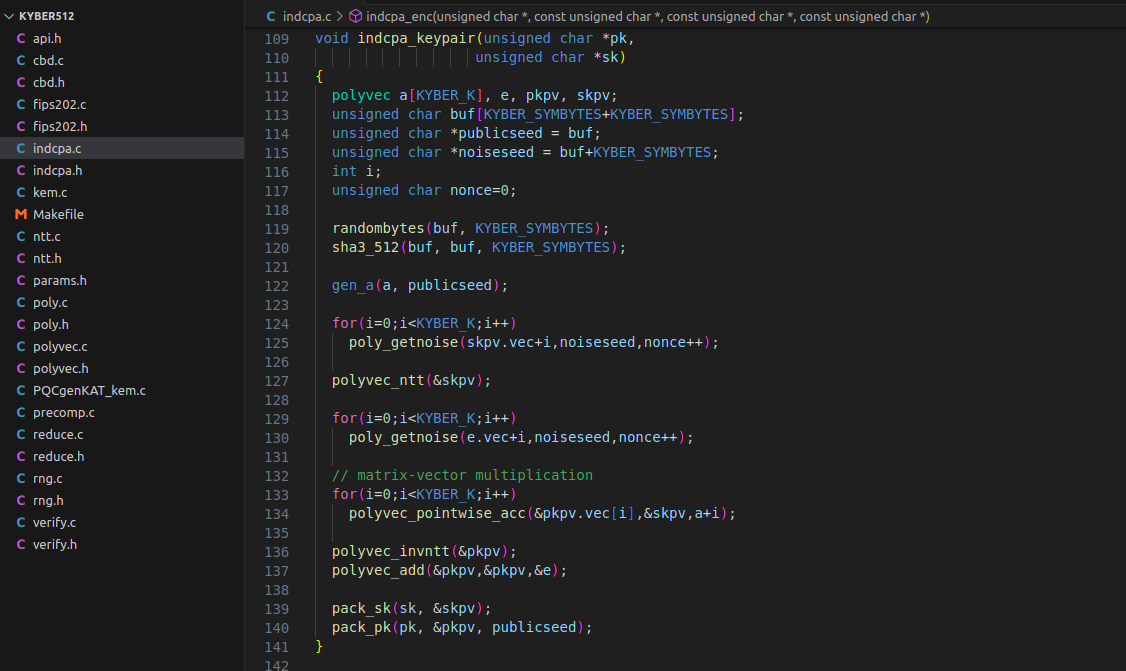 PK size
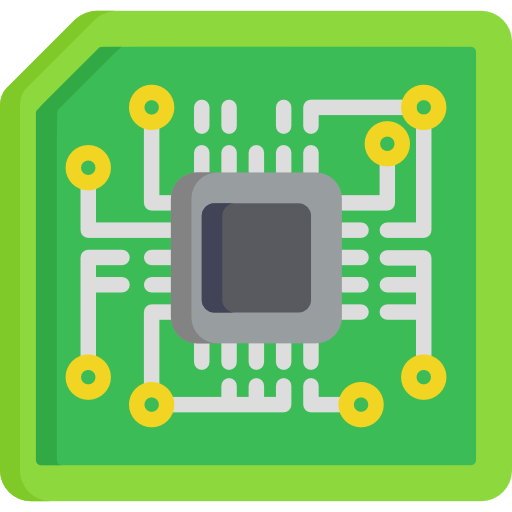 CT size
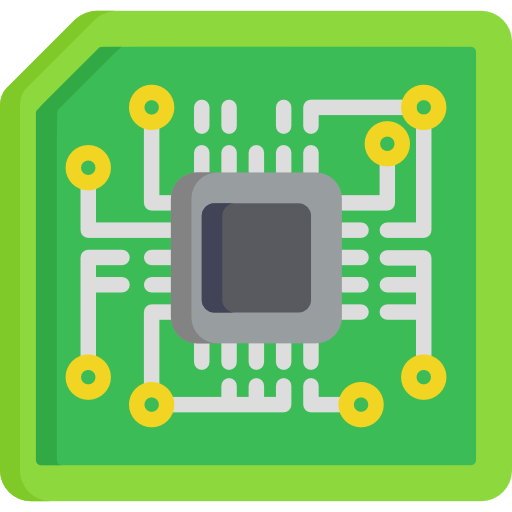 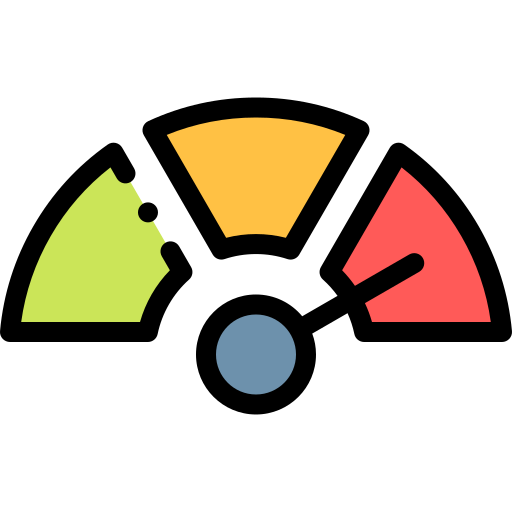 Keygen
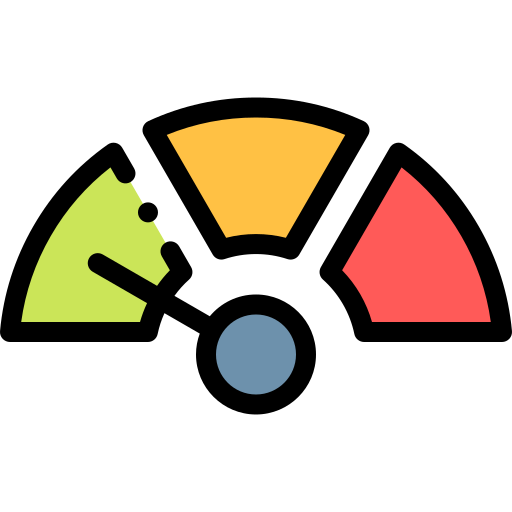 Encrypt
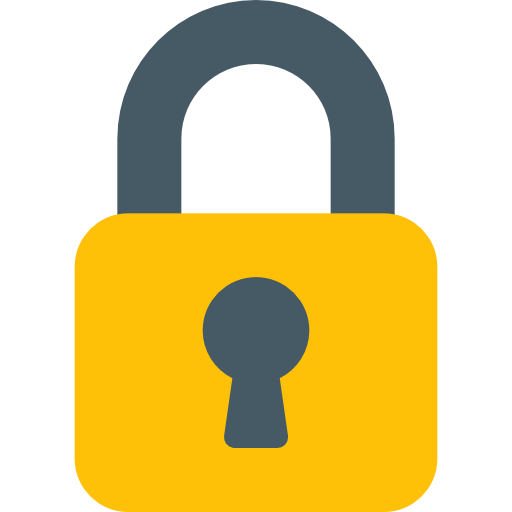 Decrypt
Kyber
SK size
PK size
CT size
Keygen
+
=
Encrypt
Decrypt
HQC
SK size
PK size
CT size
Keygen
Encrypt
Decrypt
SK size
NTRU
PK size
CT size
Keygen
Encrypt
Decrypt
McEliece
1
SK size
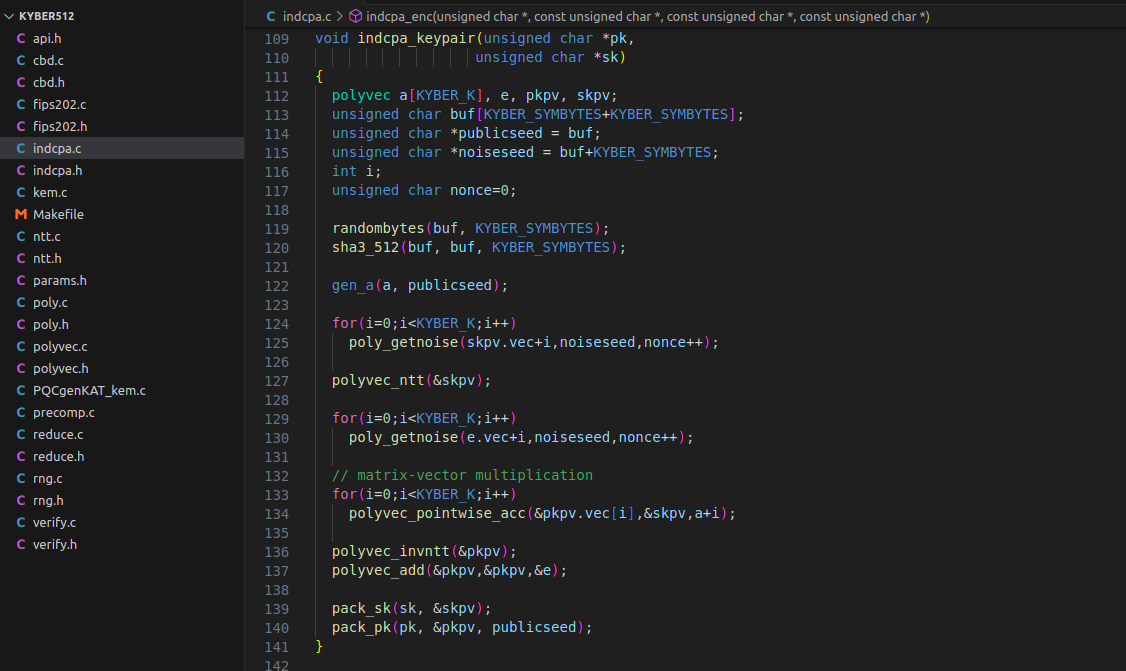 PK size
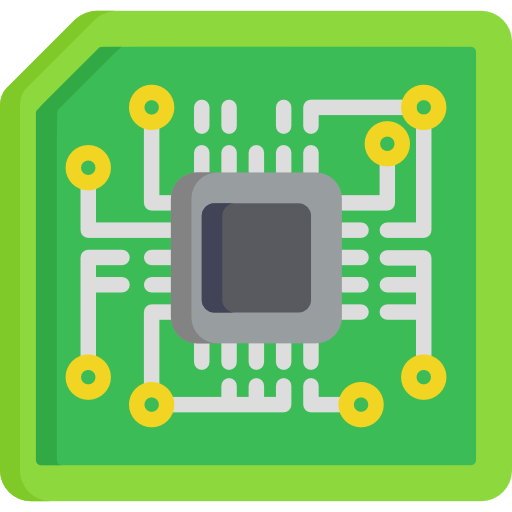 CT size
Keygen
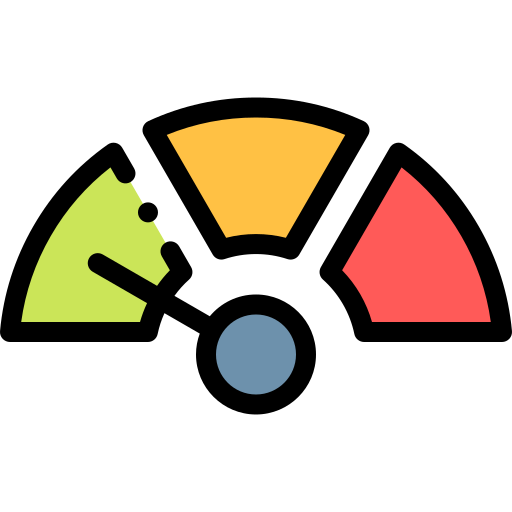 Encrypt
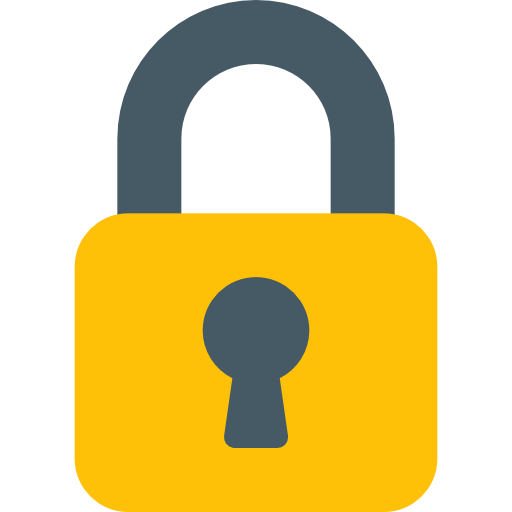 Decrypt
Kyber
SK size
PK size
CT size
Keygen
+
=
Encrypt
Decrypt
HQC
SK size
PK size
CT size
Keygen
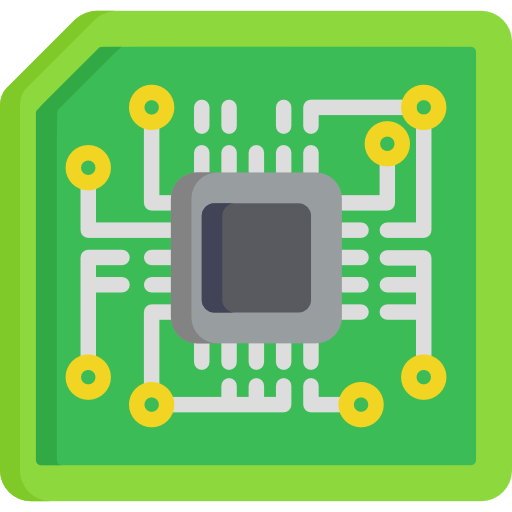 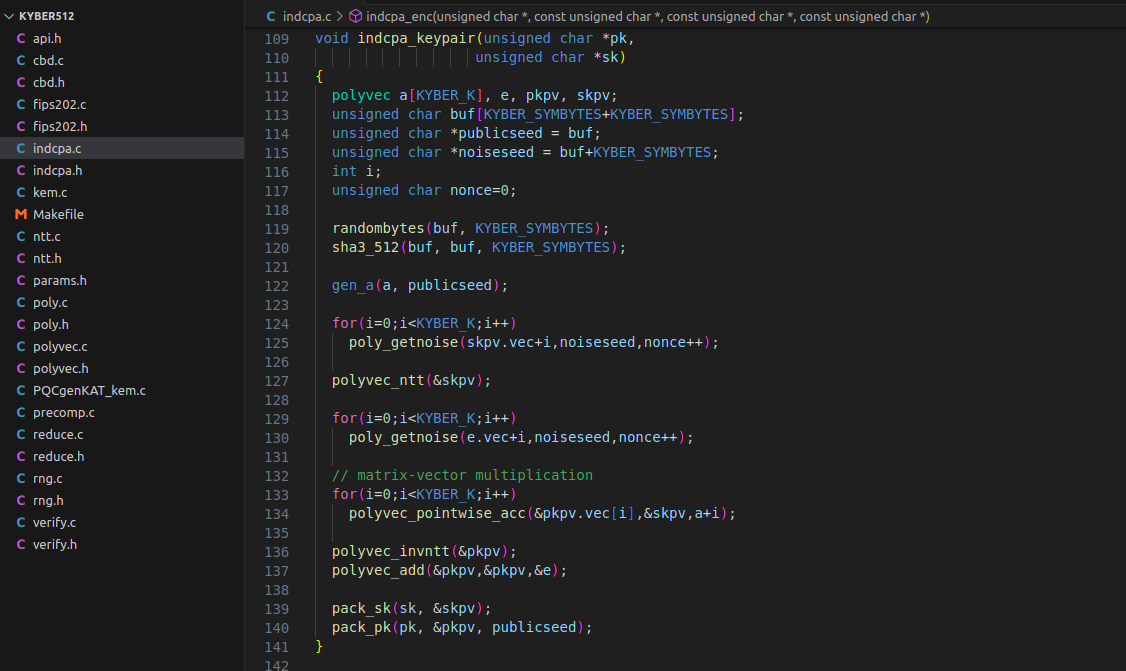 Encrypt
Decrypt
SK size
NTRU
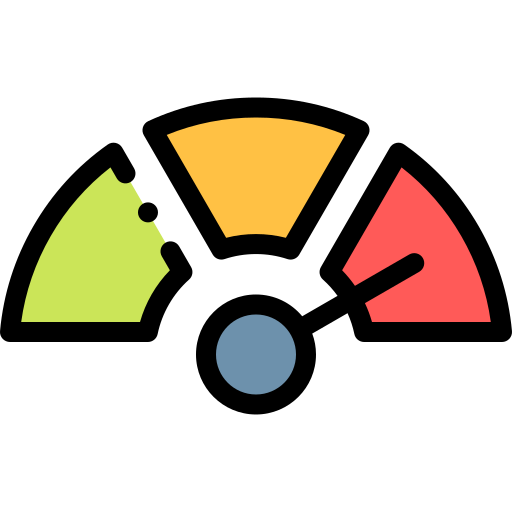 PK size
CT size
Keygen
Encrypt
Decrypt
McEliece
1
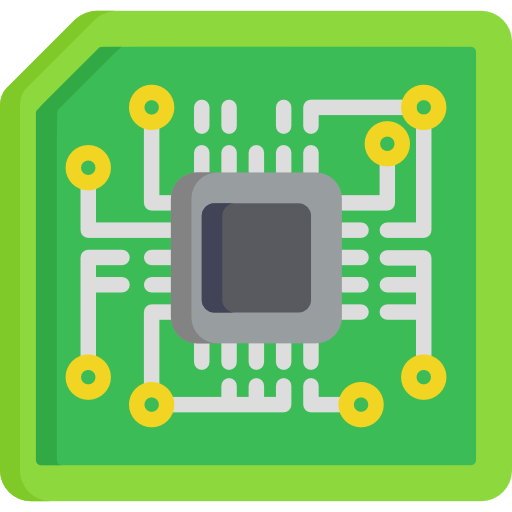 Central 
Processing 
Unit
Control Unit
Registers
Arithmetic Logical Unit
L1

Cache

L2 / L3
Main Memory
2
Central 
Processing 
Unit
Control Unit
Registers
Arithmetic Logical Unit
SIMD
Registers
SIMD Extension
L1

Cache

L2 / L3
Main Memory
2
L1 Cache 16Ko
L1

Cache

L2 / L3
Bit-line
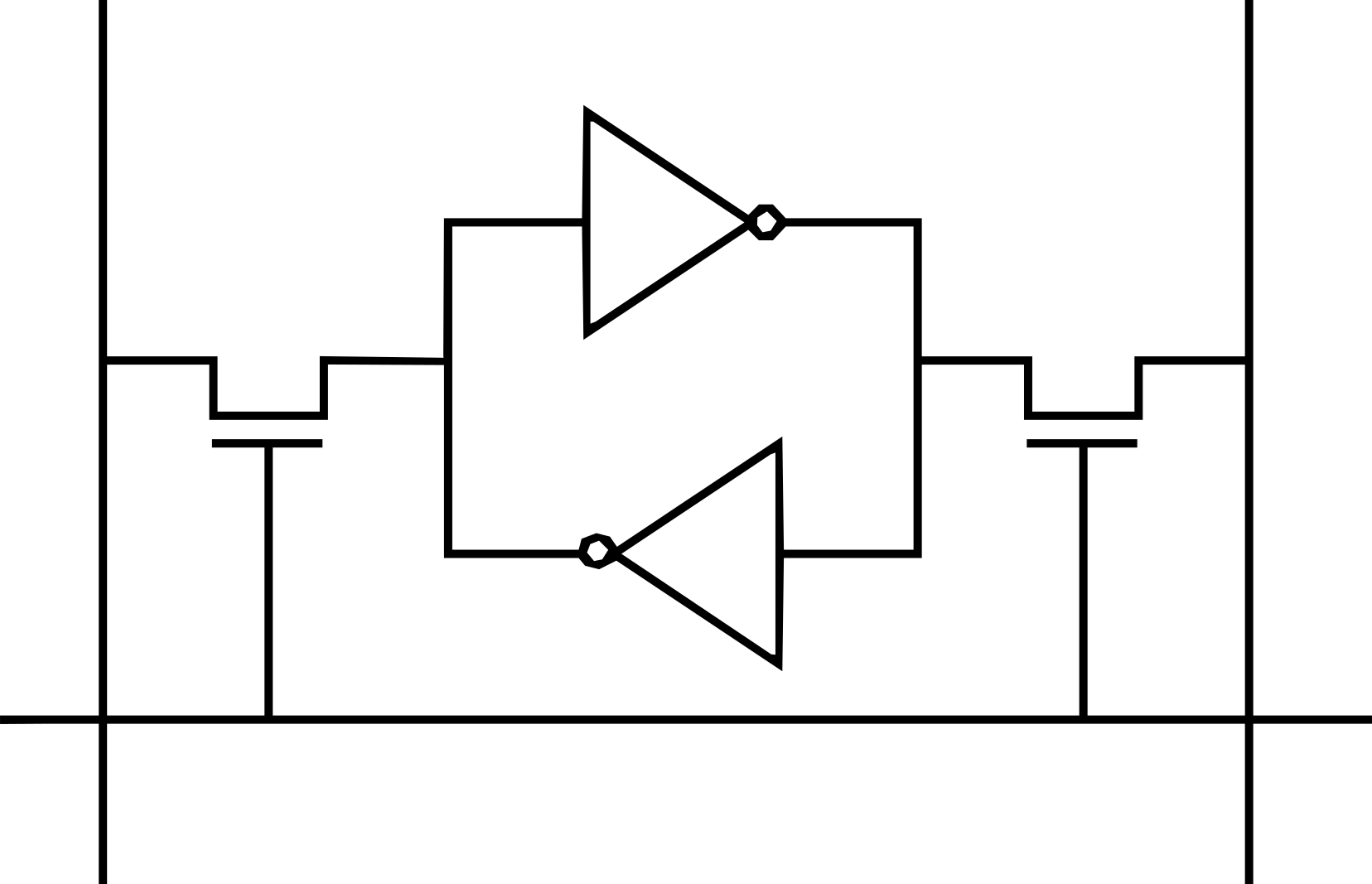 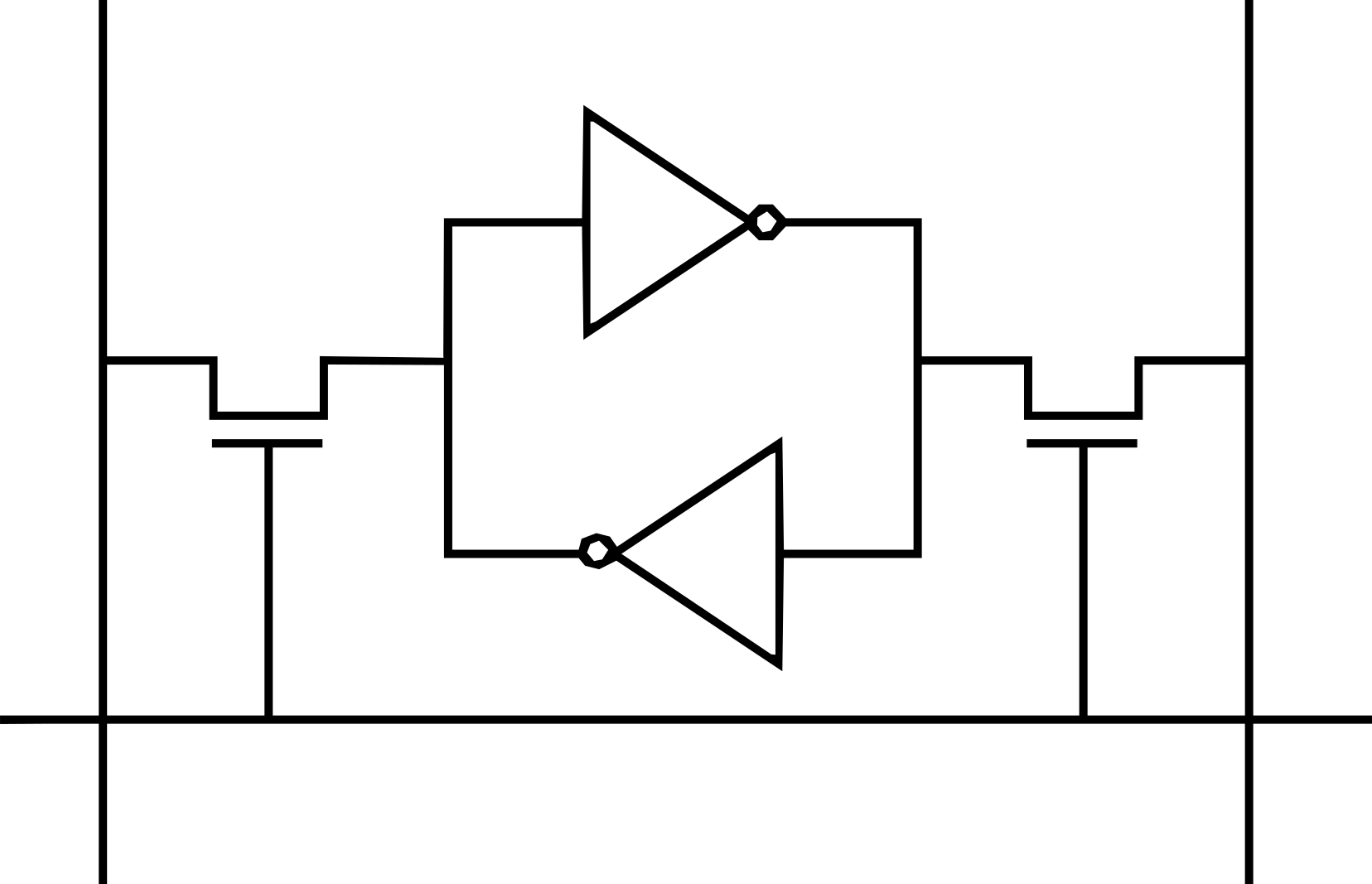 ...
Word-line
...
...
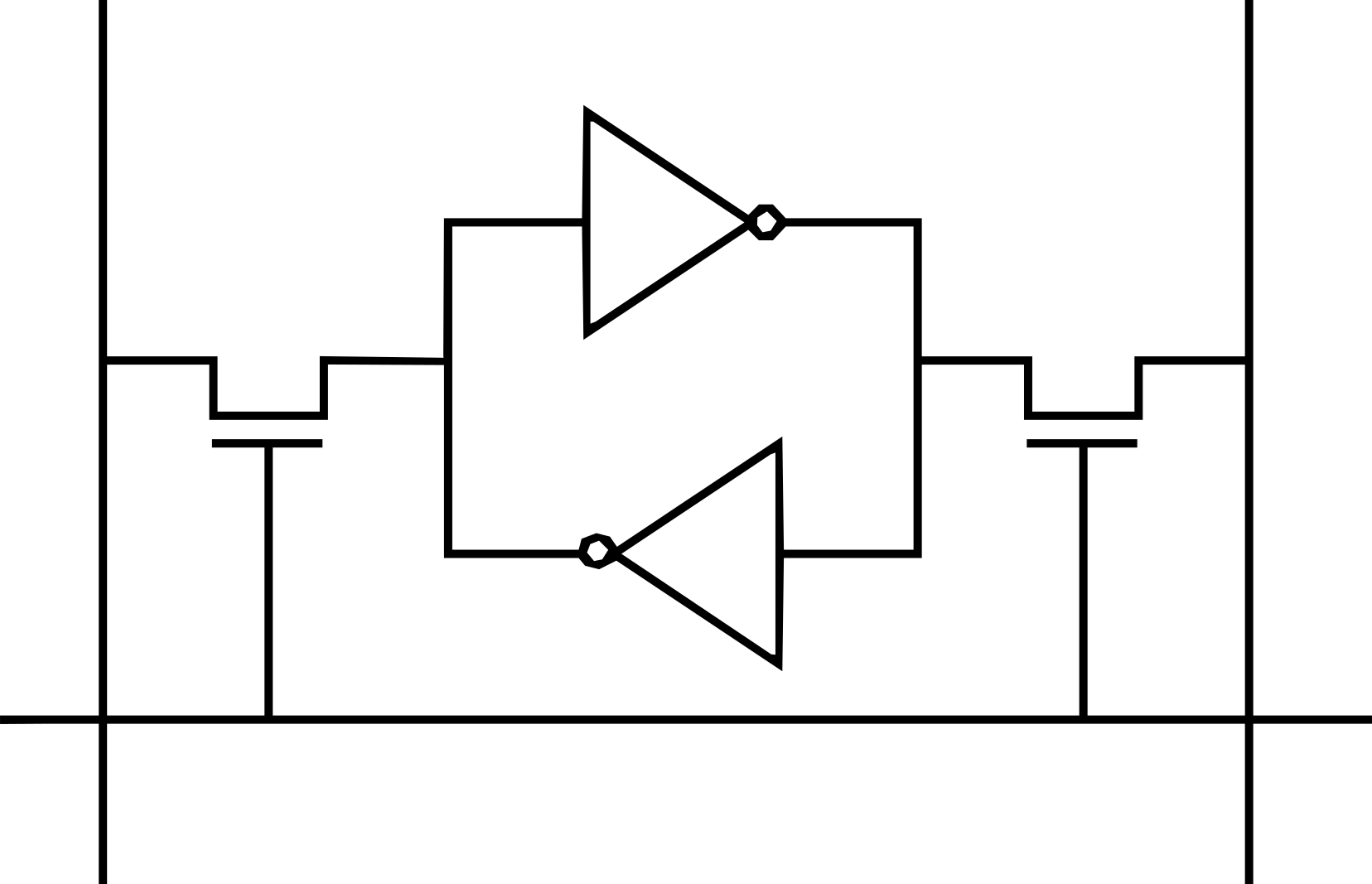 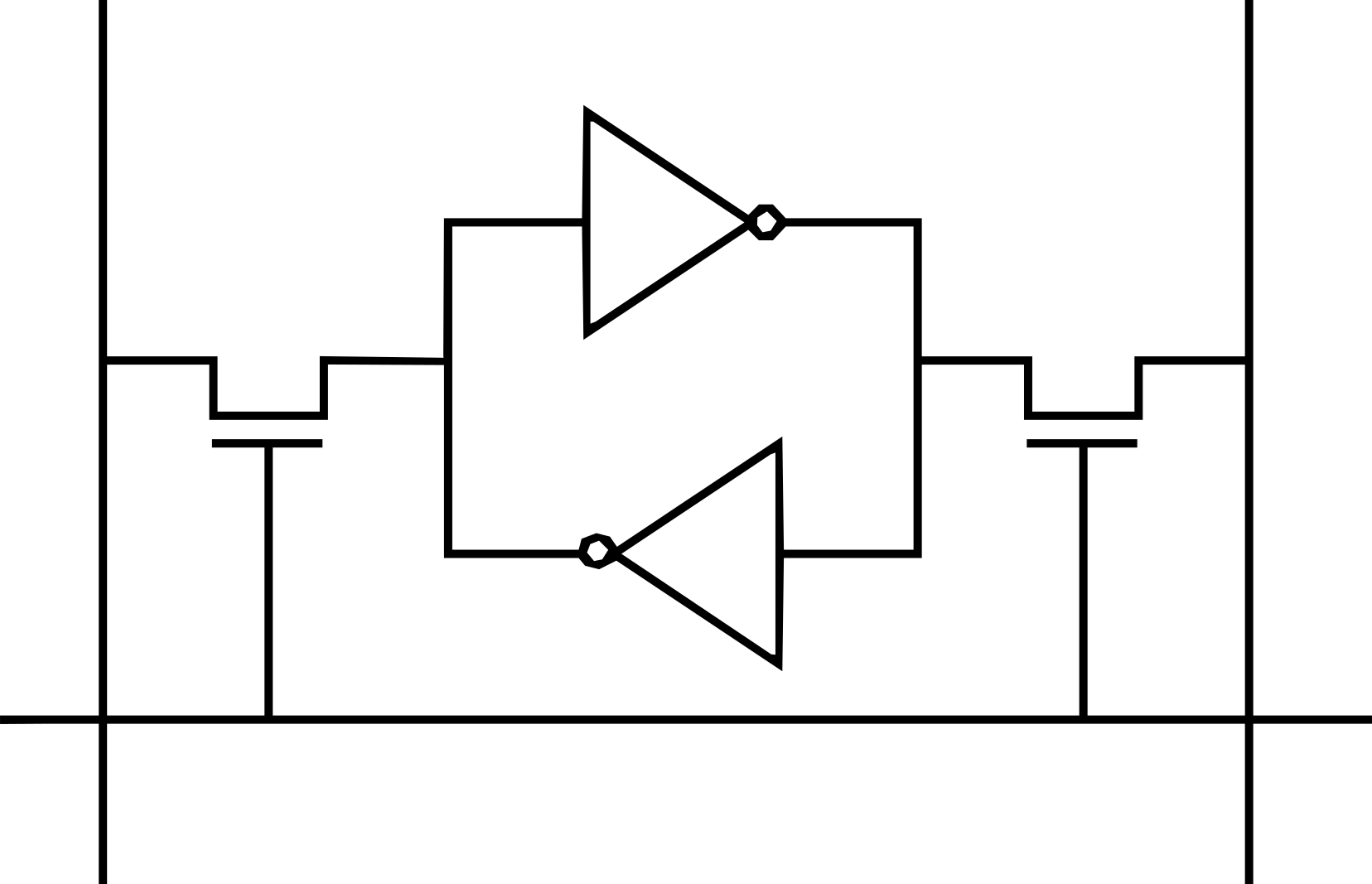 ...
...
...
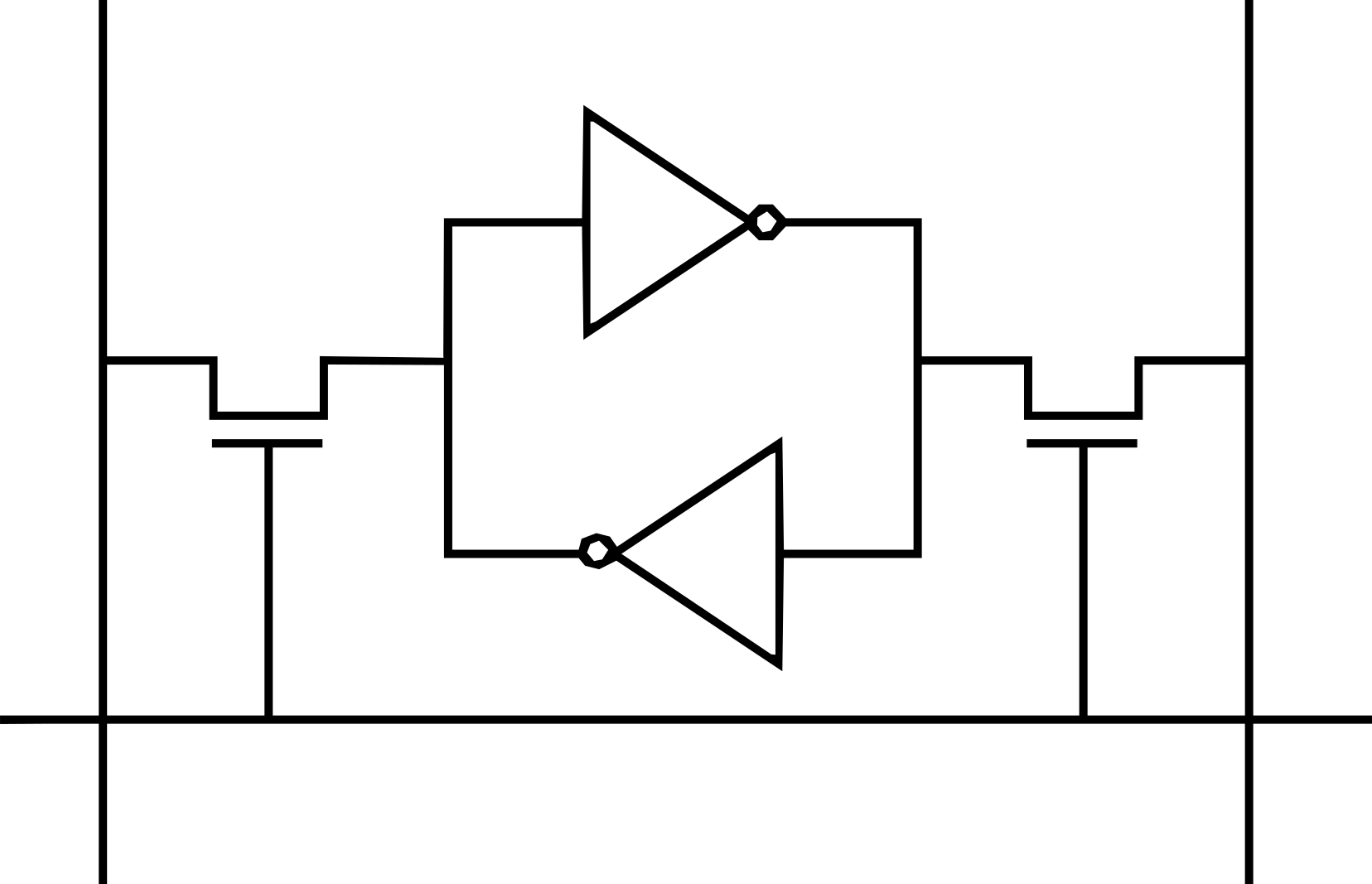 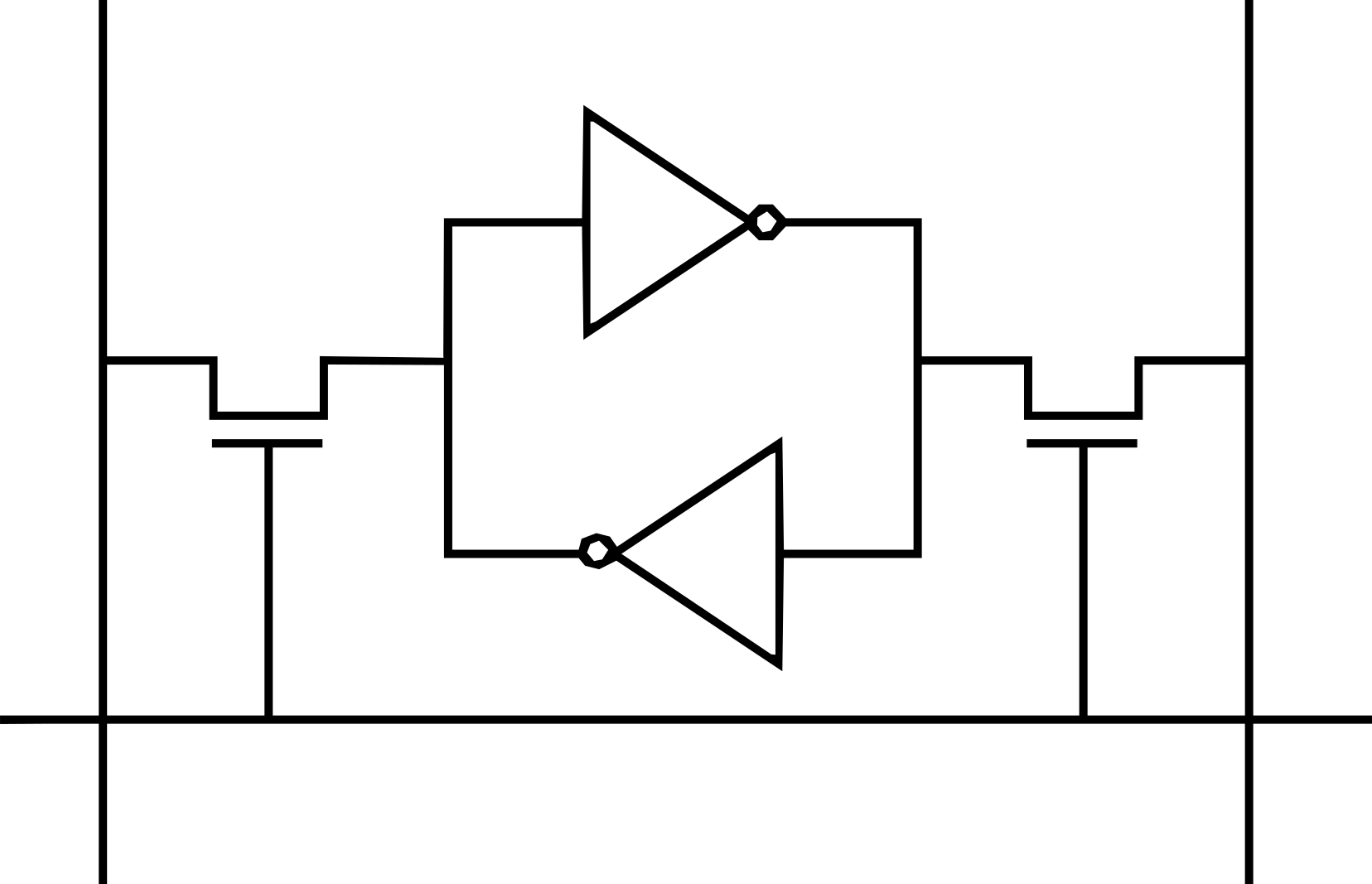 ...
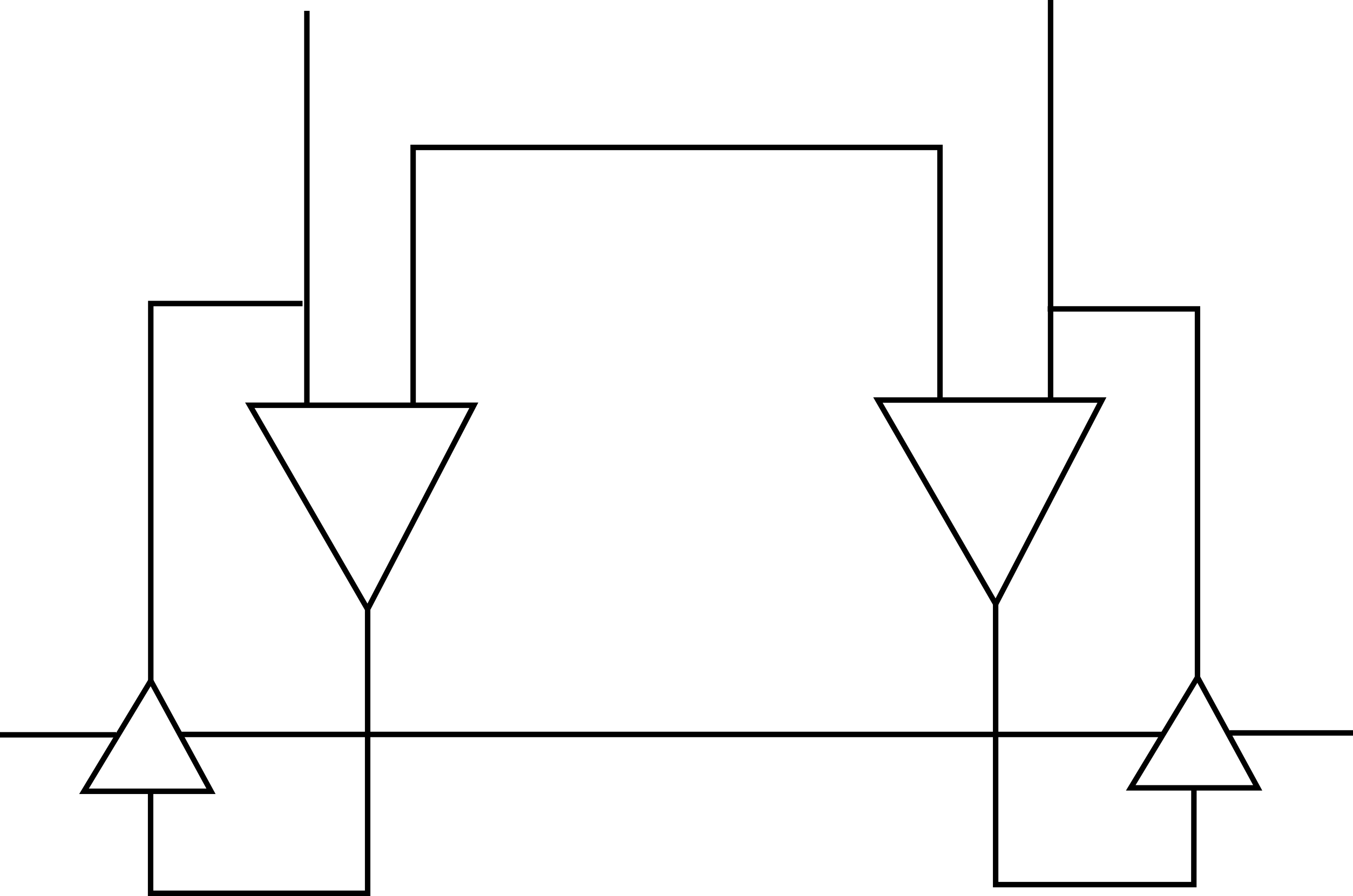 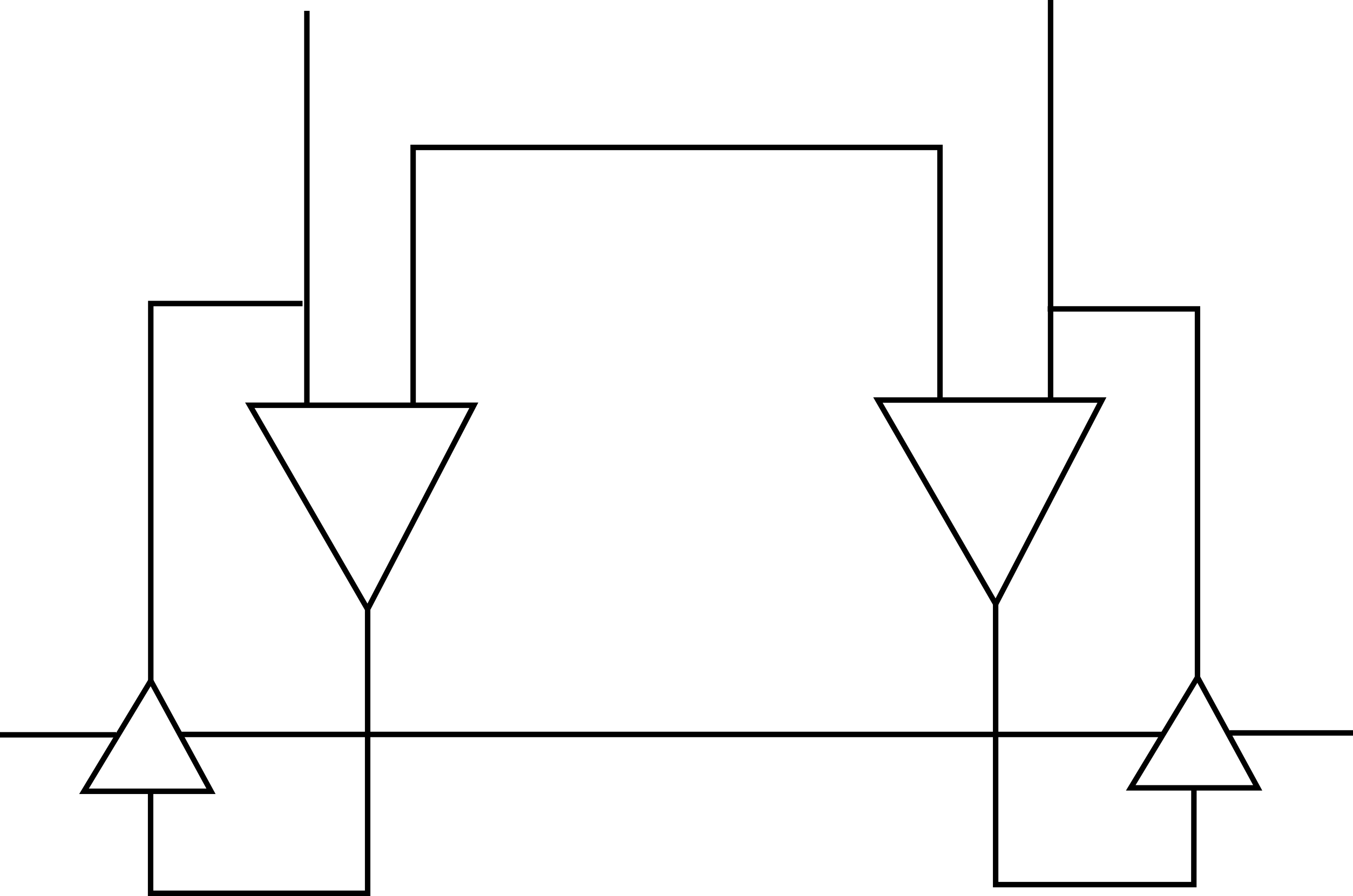 Column Peripheral


And, Or, Xor, Not
Nand, …
3
L1 Cache 16Ko
32 Ways
4096 bits
64 Bytes
8 Banks
4
Central 
Processing 
Unit
Control Unit
Registers
Arithmetic Logical Unit
SK
PK
SIMD
Registers
SIMD Extension
L1

Cache

L2 / L3
Main Memory
5
Central 
Processing 
Unit
Control Unit
Registers
Arithmetic Logical Unit
SK
PK
SIMD
Registers
SIMD Extension
L1

Cache

L2 / L3
Main Memory
5
3488 columns
1010011010
01110010
1010110
010110
768 rows
6
3488 columns
10000     ...         10001010100
01000                 11101111011
00100                 00010011
00010
00001
768 rows
6
XOR
AND
6
L1 Cache, 4096-bit parallelism
6
L1 Cache, 4096-bit parallelism
6
L1 Cache, 4096-bit parallelism
6
L1 Cache, 4096-bit parallelism
6
L1 Cache, 4096-bit parallelism
6
L1 Cache, 4096-bit parallelism
6
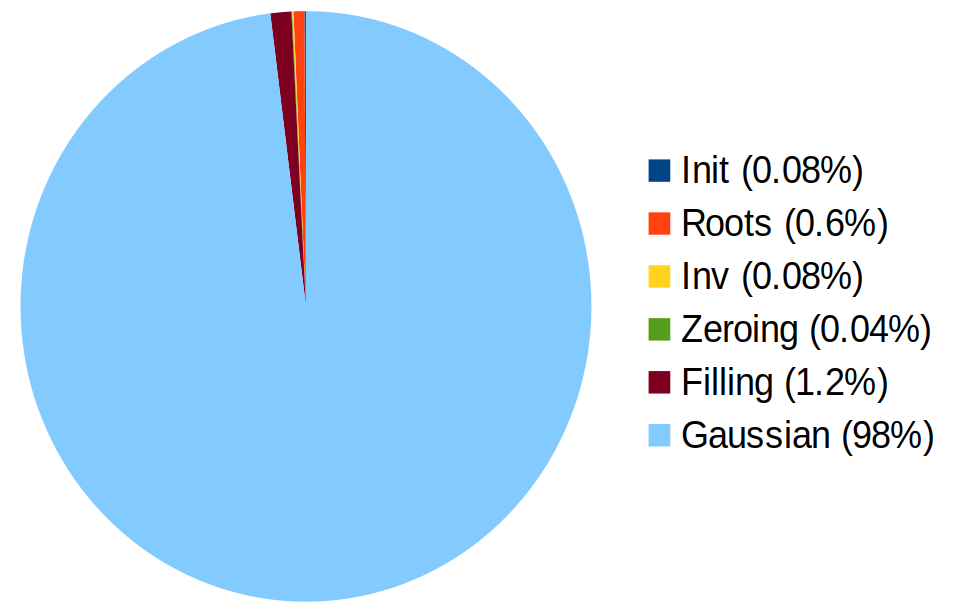 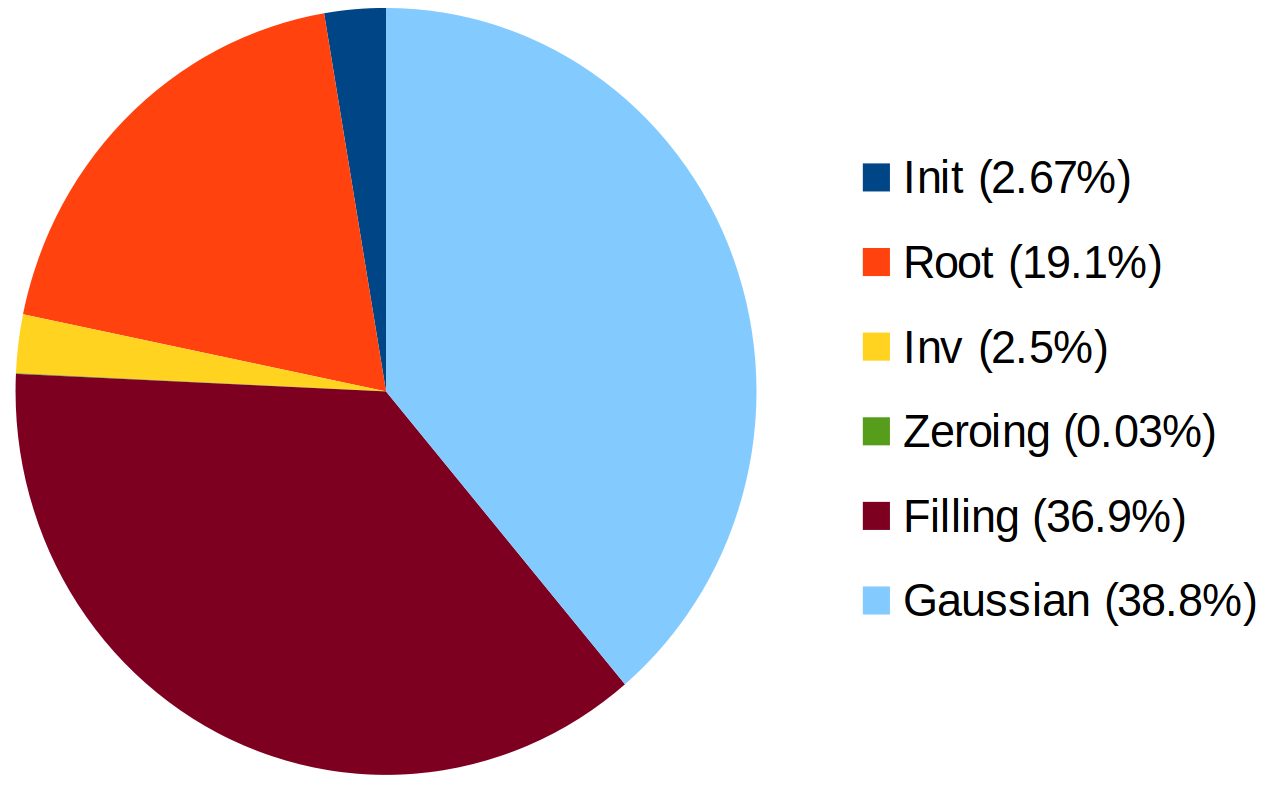 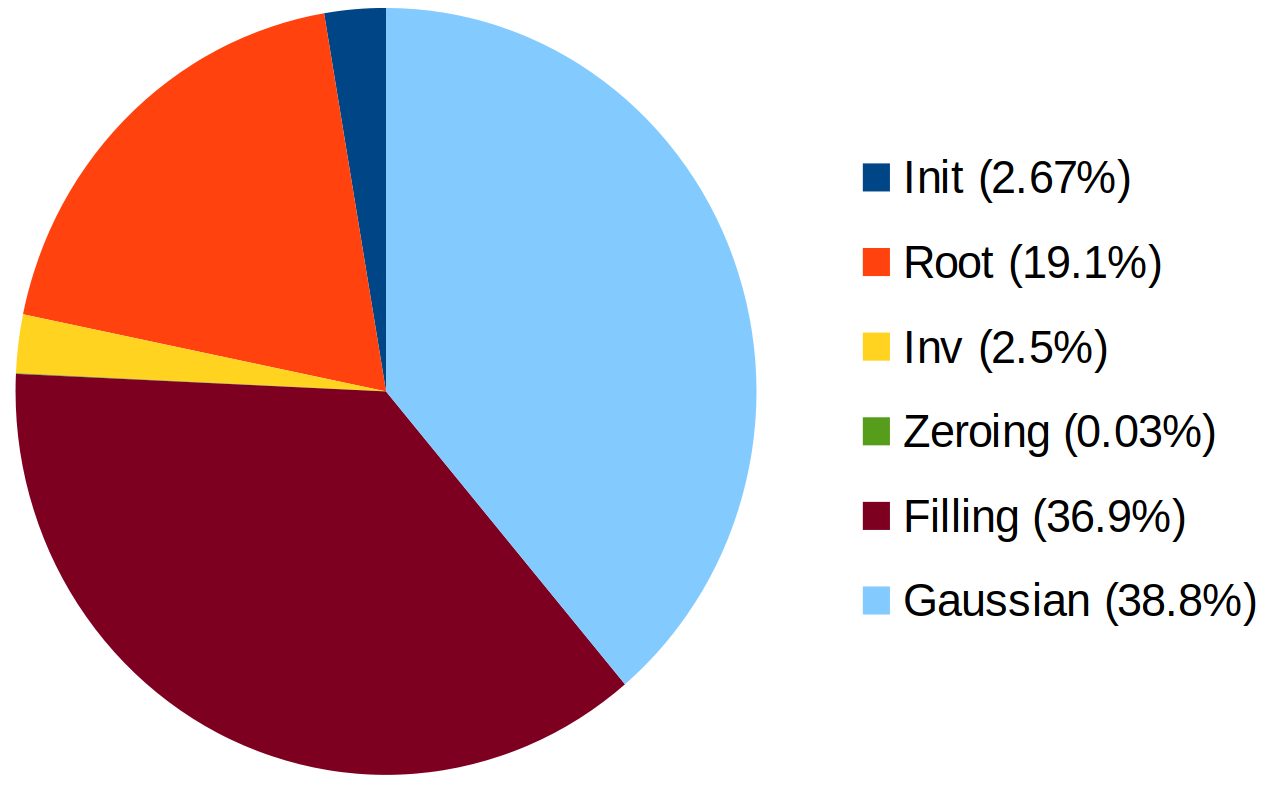 32-bit RISC-V 
with 16KB L1 PIM cache

66 M total cycles
32-bit RISC-V

844 M total cycles
7
Classic McEliece Public Key generation - Area proportional to number of cycles
L1 Cache, 4096-bit parallelism
A
8
L1 Cache, 4096-bit parallelism
A
E
D
C
B
8
L1 Cache, 4096-bit parallelism
A
E
D
C
B
8
L1 Cache, 4096-bit parallelism
A
E
D
C
B
_  n - k 
= m x t
_n
8
L1 Cache, 4096-bit parallelism
B'
B''
B
_  n - k 
= m x t
_n
8
Classic McEliece
9
FHE ?
BIKE
HQC
Classic McEliece
?
9
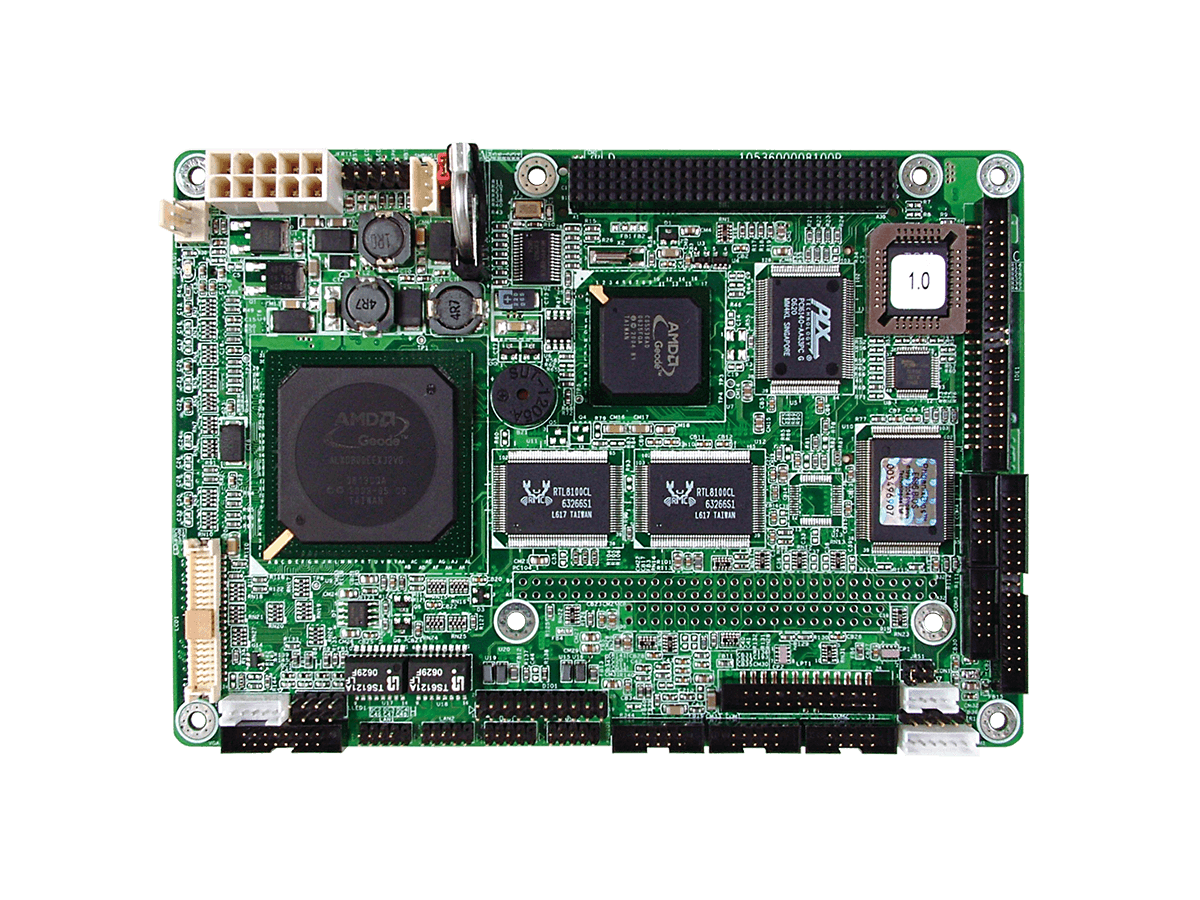 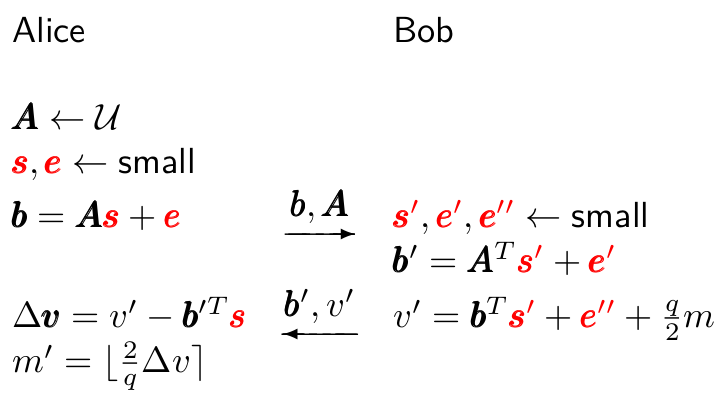 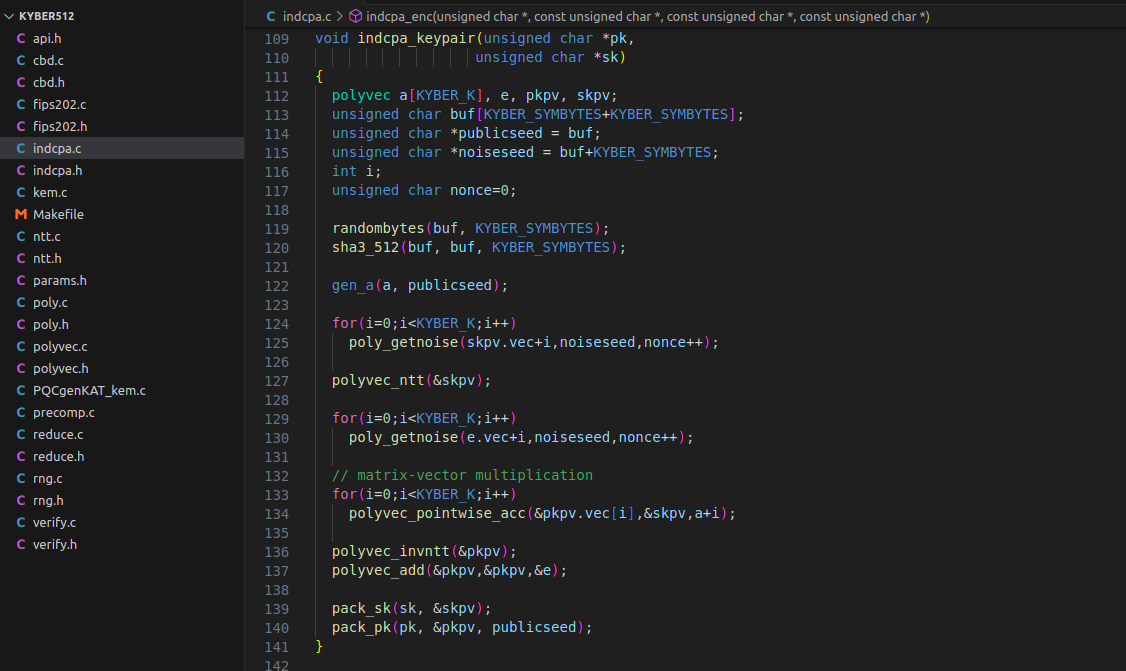 +
=
10
Paramètres de Classic McEliece adaptés au calcul en mémoire
Demi-Journée Cryptographie Post-Quantique
Institut Cybersécurité Occitanie
3 Avril 2024

Cyrius NUGIER
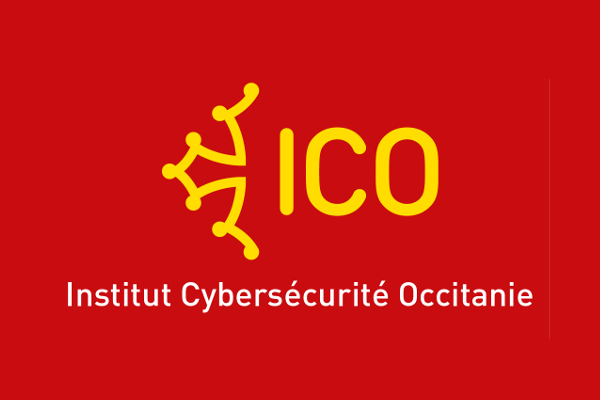 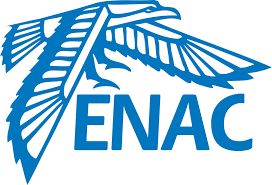